IEEE Branch Training
Elizabeth Johnston
Region 6 Student Activities Chair
Lise.johnston@ieee.org

Fall Area Meetings
Geographic entities of the IEEE
Southwest Area of Region 6
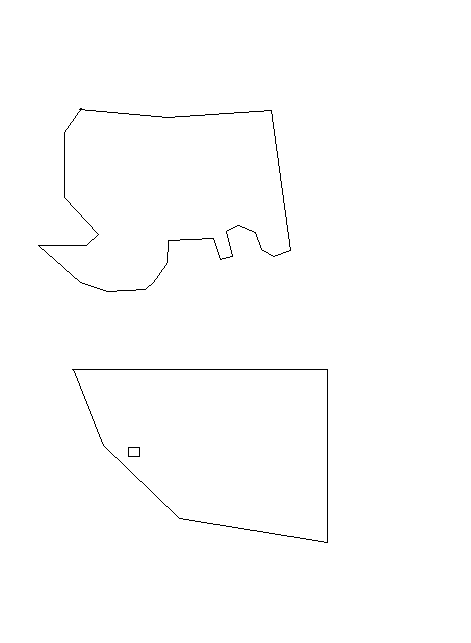 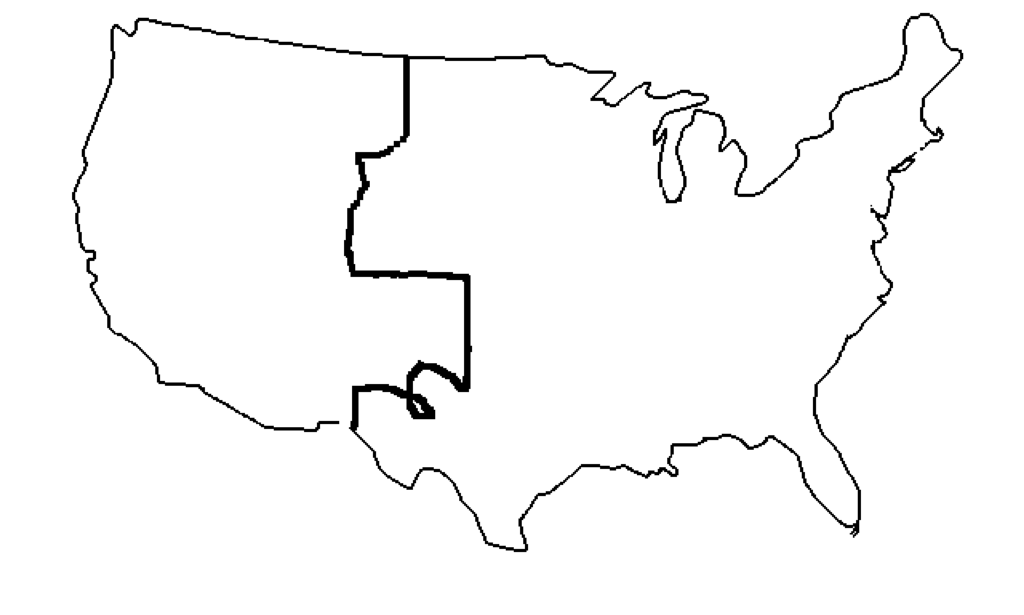 Region 6
Areas
Regions
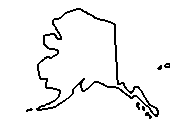 Student Branches
Sections
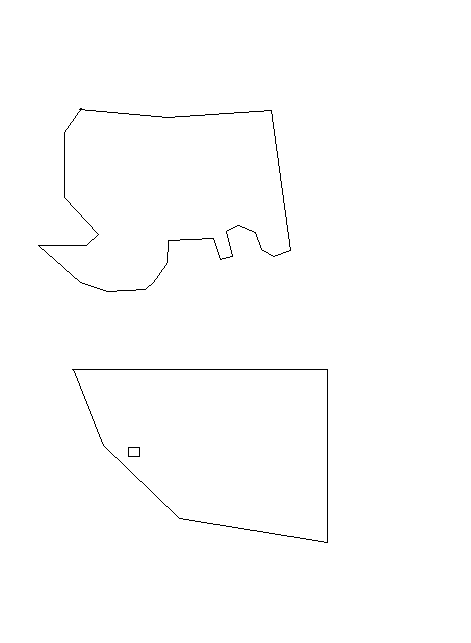 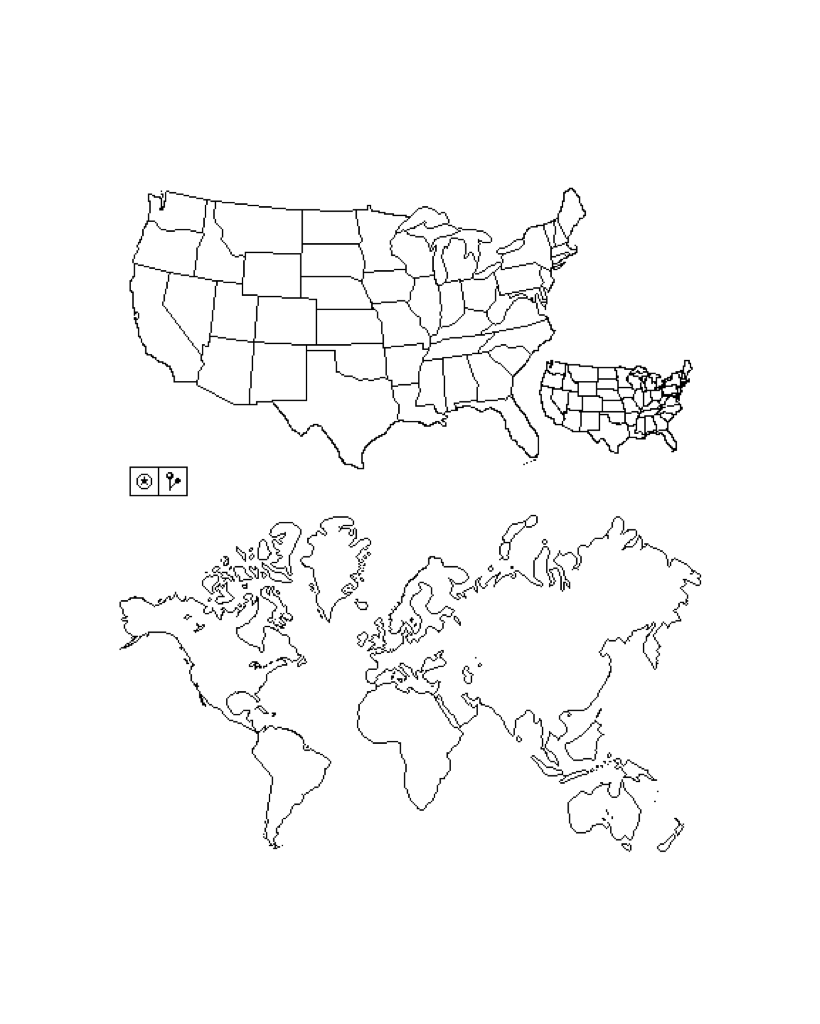 Univ. of Calif.
at San Diego
IEEE Student
Branch
San Diego Section
of Southwest Area
of Region 6
Note:  Not drawn to scale and
boundaries are only approximate
Region 6 in the World
Region 6 Student Activities
Student Activities Chair
Elizabeth Johnston lise.johnston@ieee.org
Student Representative
Mariela Saviola msaviola@sandiego.edu   
SPAx Chair (Student Professional Awareness)
Paulo Vasconcelos Paulo.Vasconcelos@ieee.org
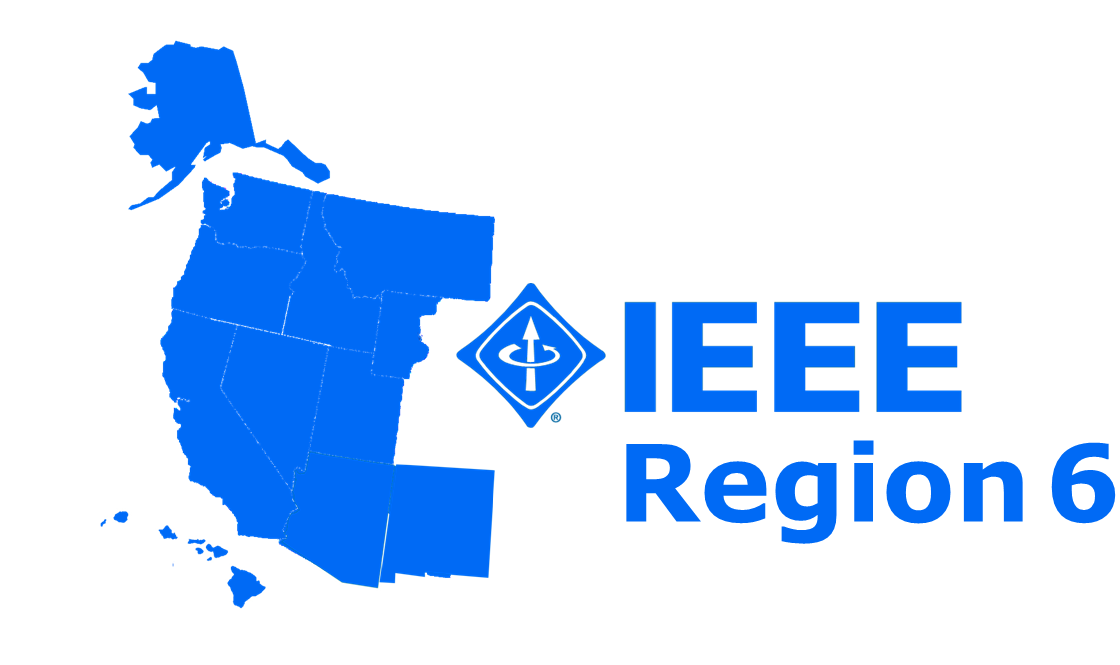 Student Activities Committee Region 6

Ramesh Nair rameshnair@ieee.org
Charlie Mayer cemayer@alaska.edu
TBD - Peijung Tsai ptsai2002@yahoo.com 
Xun Luo xun.luo@ieee.org
Walter Lu walteriu@ieee.org
E-communication
R6 SAC Facebook
https://www.facebook.com/ieeer6students/
IEEE & THE WORLD
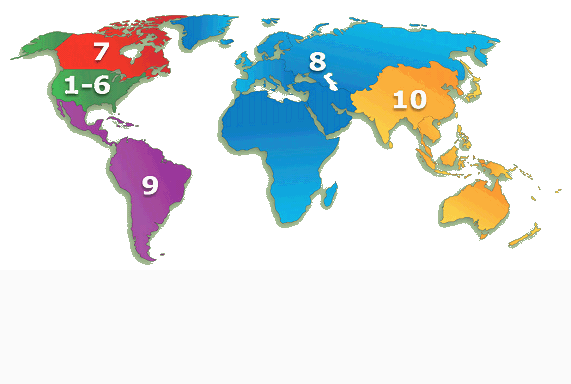 Students (08/18)
92,018
>24% 

Total
383,674
100% were Students at one point
65% joined as Student Members
What is IEEE?
The biggest engineering professional association worldwide
The only truly trans-national of its kind
A network of engineers (and future engineers) from diverse fields of knowledge
One of the world’s most known fosters of engineering knowledge, due to its publications and conferences
Holder of one of the most famous standards associations 
(you know, like WiFi or Firewire)
Who qualifies for IEEE student 
Membership?
Undergraduate or graduate students taking at least
  50% of a normal full-time course of study in IEEE
  designated field (going to school at least part-time)
Listed below are the IEEE designated fields. These are important because it is from these areas that you can recruit new student members.
Engineering
Computer Science and Information Technology
Physical Sciences
Biological and Medical Sciences	
 Mathematics, 
Technical Communications, Education, Management, Law and Policy
Who can tell me what this means?
GSM
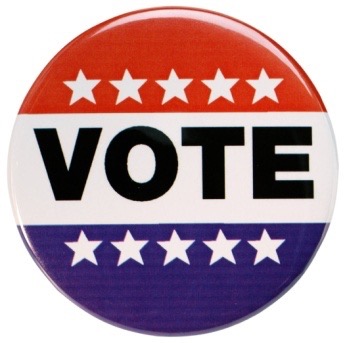 Introduction
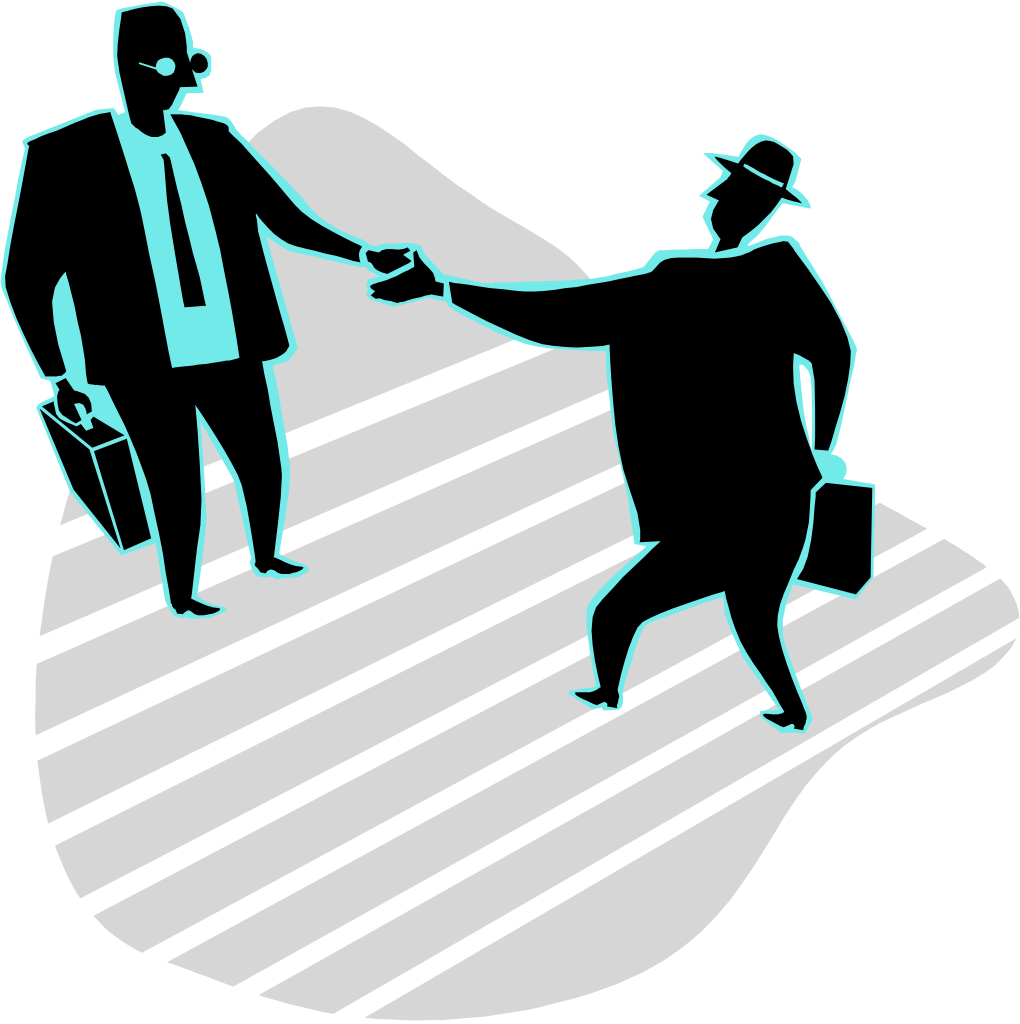 Name
Branch or Section
Your IEEE Position
What is your number one goal this year?
OR: Why did you become an IEEE member?
Goals & Objectives for Today
Inform you of existing activities and benefits 
Help with communication between existing branches, chapters and Sections
Help you plan your upcoming year
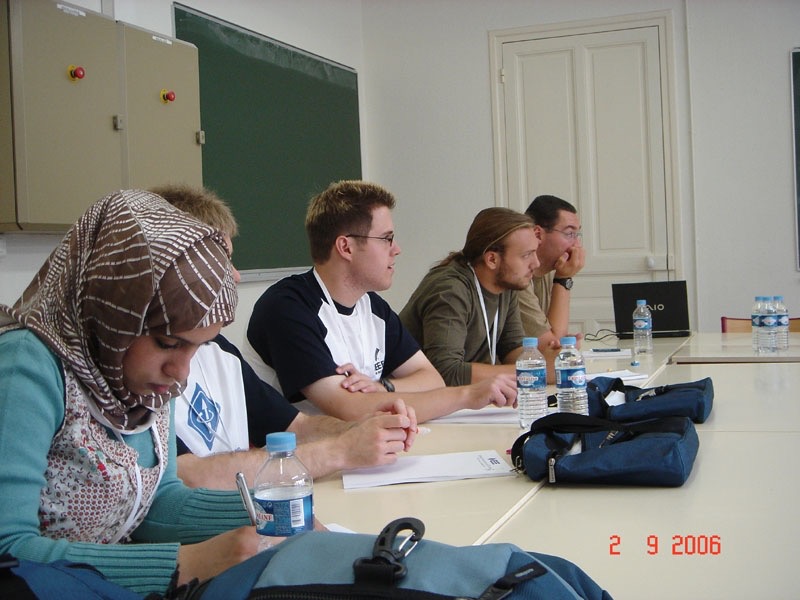 Officially How to Run an B+ Branch
Hold this year’s electionsSubmit report:
https://officers.vtools.ieee.org/ 
by Nov 1 
Hold 4 events, record process
http://sbr.vTools.ieee.org
Hold next year’s electionsGive new officers “Event Planning for Dummies” Repeat
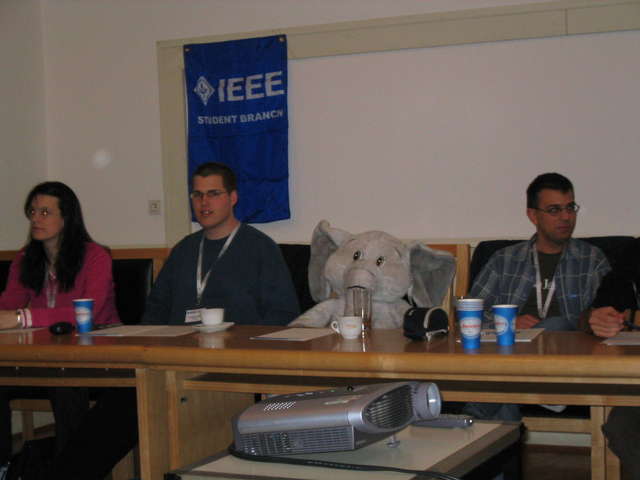 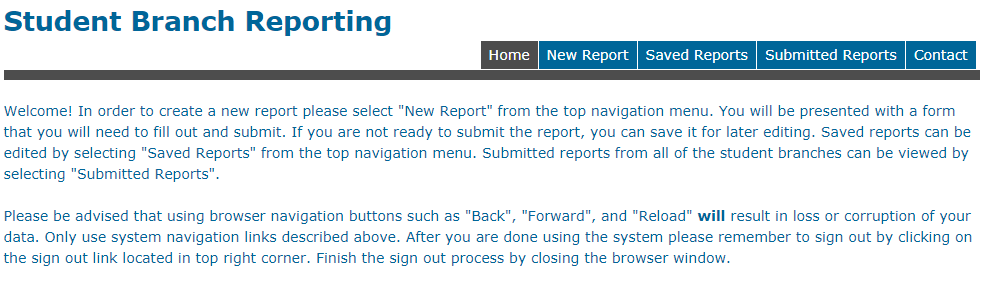 Due NOVEMBER 1st
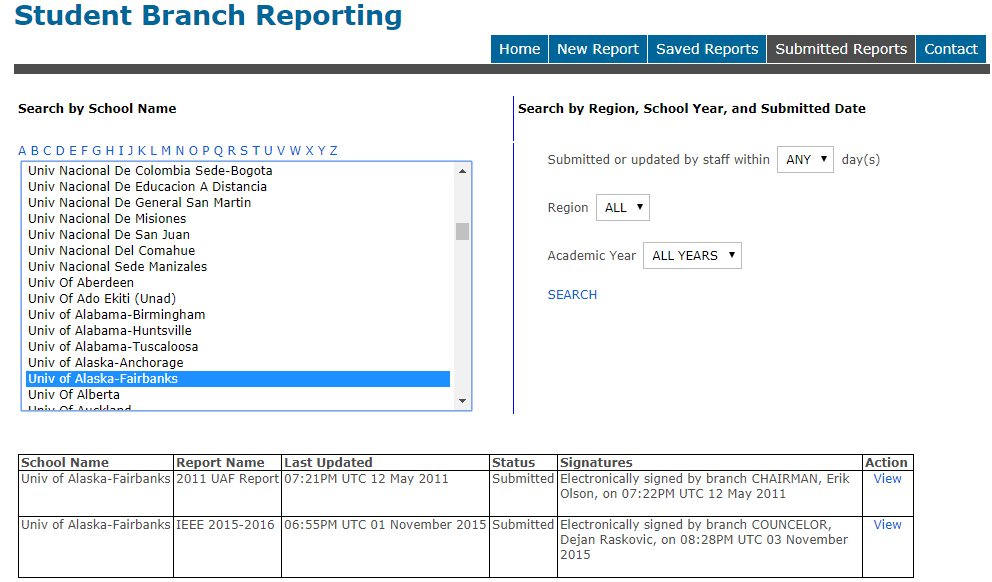 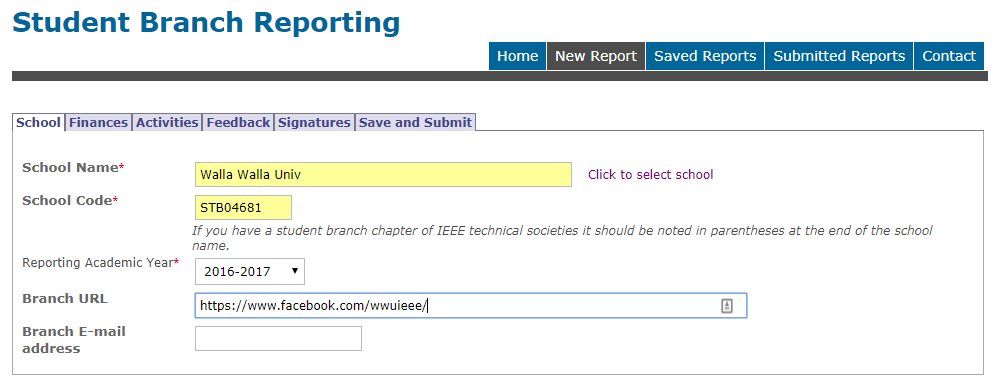 If you have trouble contact your Area SAC or Region SAC team.
https://officers.vtools.ieee.org/
ASAP
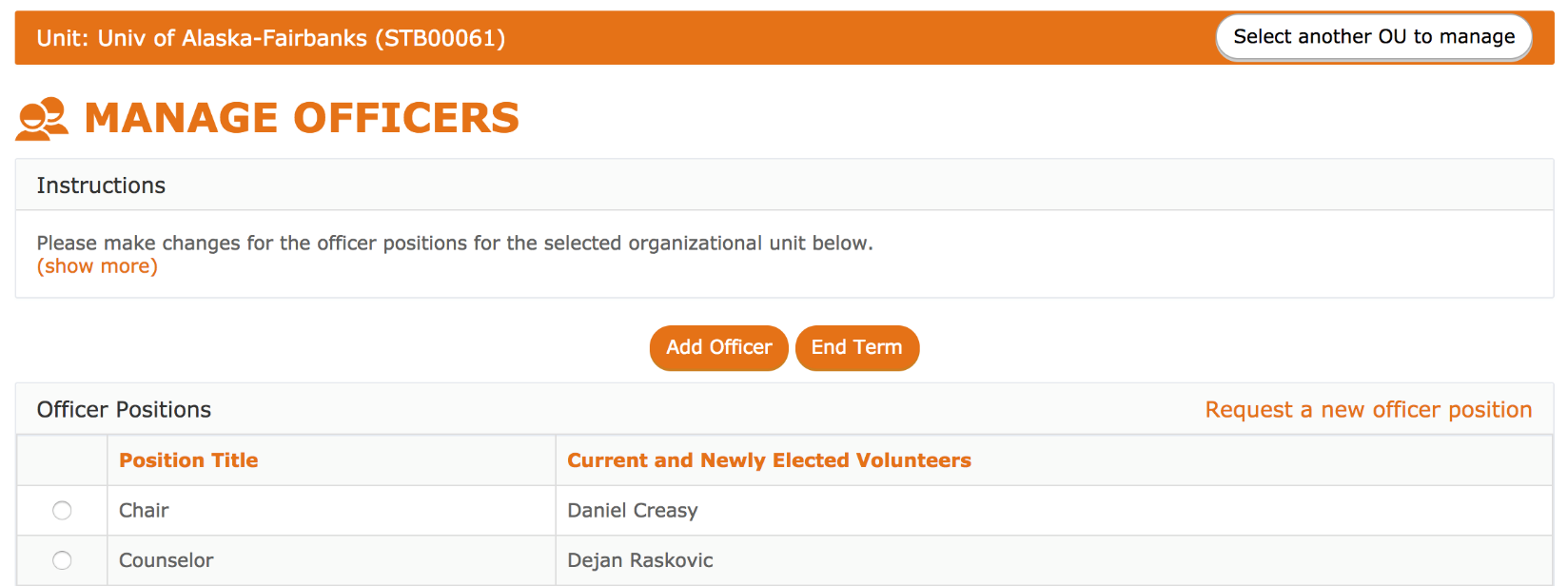 How do I run a  A+ branch?
B+ branch activities plus....
Nominate people for awards
Do community service (EPICS)
Hold good meetings*
Go to Section meetings
Mentor successors (officer shadowing)
Raise money to attend conferences
Raise professional awareness (self & others) Host
STEP receptions & network with YPs
IEEE Student Activities are COOL!
Student Activities
Educational Activities
Professional Activities
Technical Activities 
Social Activities
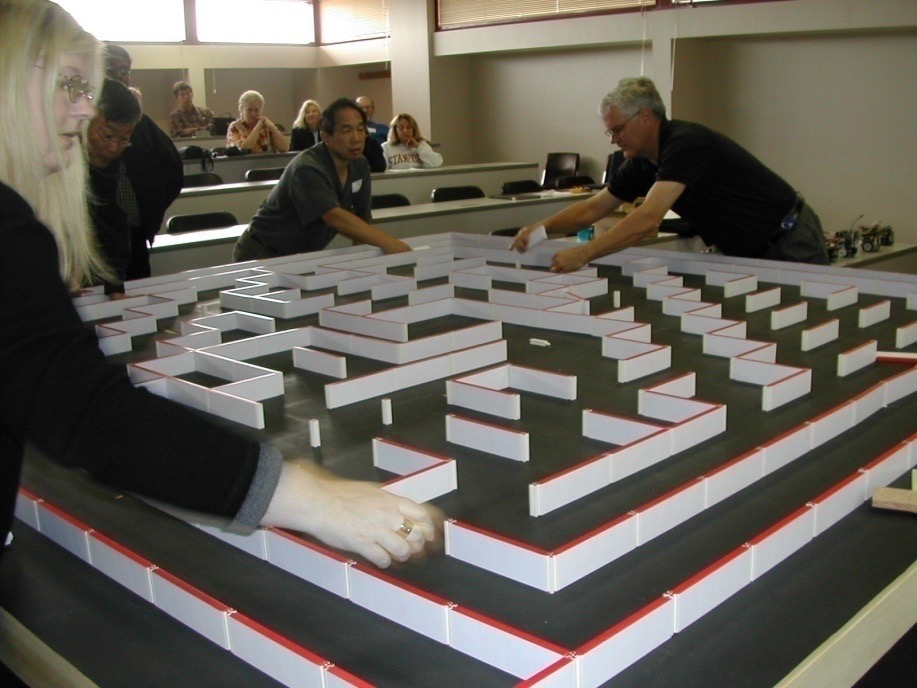 Branch Planning Workshop (today)
Develop a set of goals for the branch

 Brainstorm to find events

 Evaluate and create Branch plan and timeline of events

 State your assumptions!

 In second meeting, plan one event in detail; all resources and
timeline with milestones (and a second presentation!)
Branch Planning
Assess the state of your Branch (resources: people and money)
Identify the major objectives for your Branch for this year (e.g., membership increase, some big event, retain existing  members, seek new equipment)
Identify the specific goals that will help you meet your objectives and identify the events that will make up your Branch Program to achieve these goals
For each event, develop an Action Plan
Allow free form brainstorming!
The IEEE Student Branch Calendar
A useful tool for planning purposes.

   Put the events where your students find them:
	Facebook/Slack/???

   Don’t forget to announce IEEE non-branch activities.

   Student Branch Secretary should keep it current.
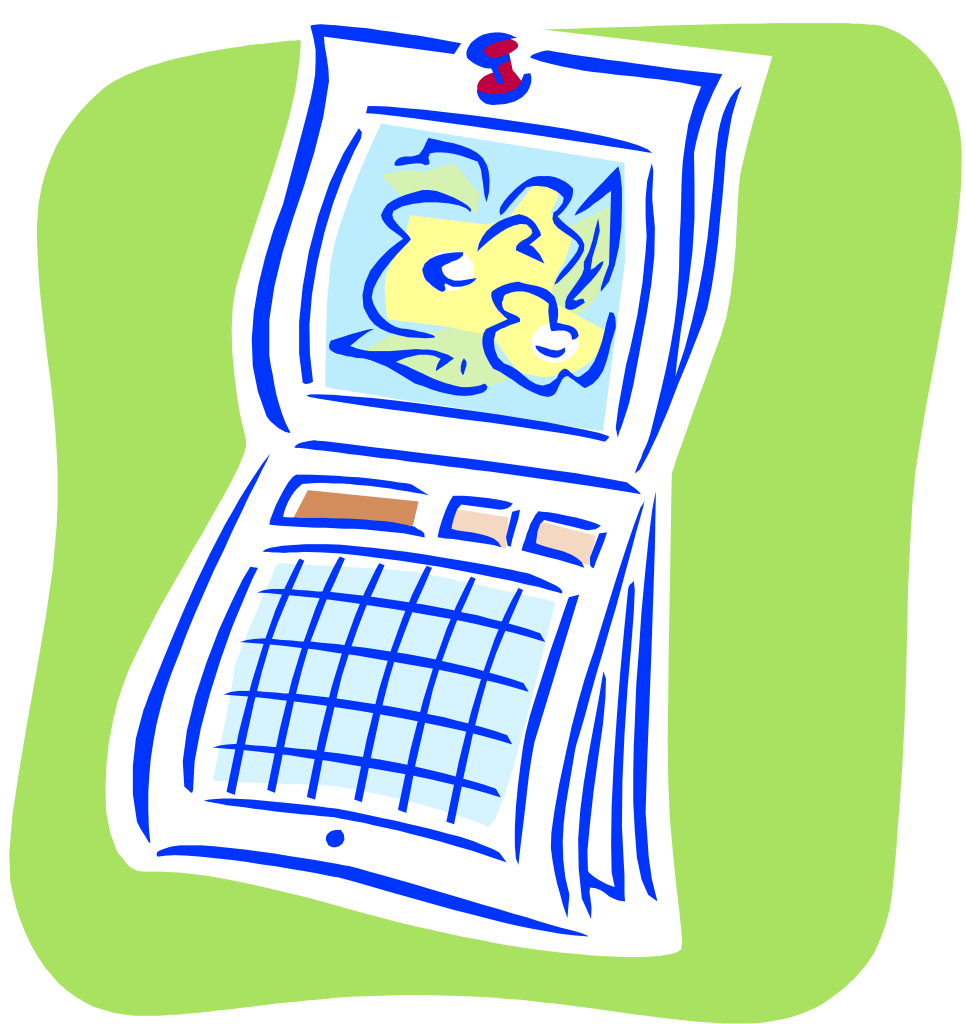 Suggested Branch Activities
Invite speakers on technical or professional subjects.
Enter design competitions 
Hold a Student Professional Awareness Activity
Organize field trips to Industry.
Mentor junior students.
Organize sales of lab kits, lab manuals, resume books, solved past exams.
Suggested Branch Activities (continued)
Raise funds for charity or Student Branch projects.
Publish a Student Branch Newsletter on the web.
Develop a Student Branch web site.  Free hosting web space at http://sites.ieee.org/vtools/
Participate in engineering awareness programs. E-week
Visit and organize joint activities with other Student Branches.
Volunteer at a conference and help staff a membership booth.
Host an annual “Welcome Back” or “End of School” picnic.
Work with the local IEEE Section and YP affinity group to welcome graduating students into the next stage of their career. (STEP)
Student Transition Elevation Partnership
STEP event🤑
visit: https://yp.ieee.org/step/

The goal of this program is to provide a standardized yet localized
program for facilitating the transition from Student Member to Young
Professional, by introducing the opportunities and benefits of IEEE
membership during the onset of a career. 

$500+ Funding is available for STEP activities, including the graduation 
reception for groups holding an event with a minimum of ten recent 
graduates. 

Complete the STEP Event Funding Application Form online
Student Branch Awards
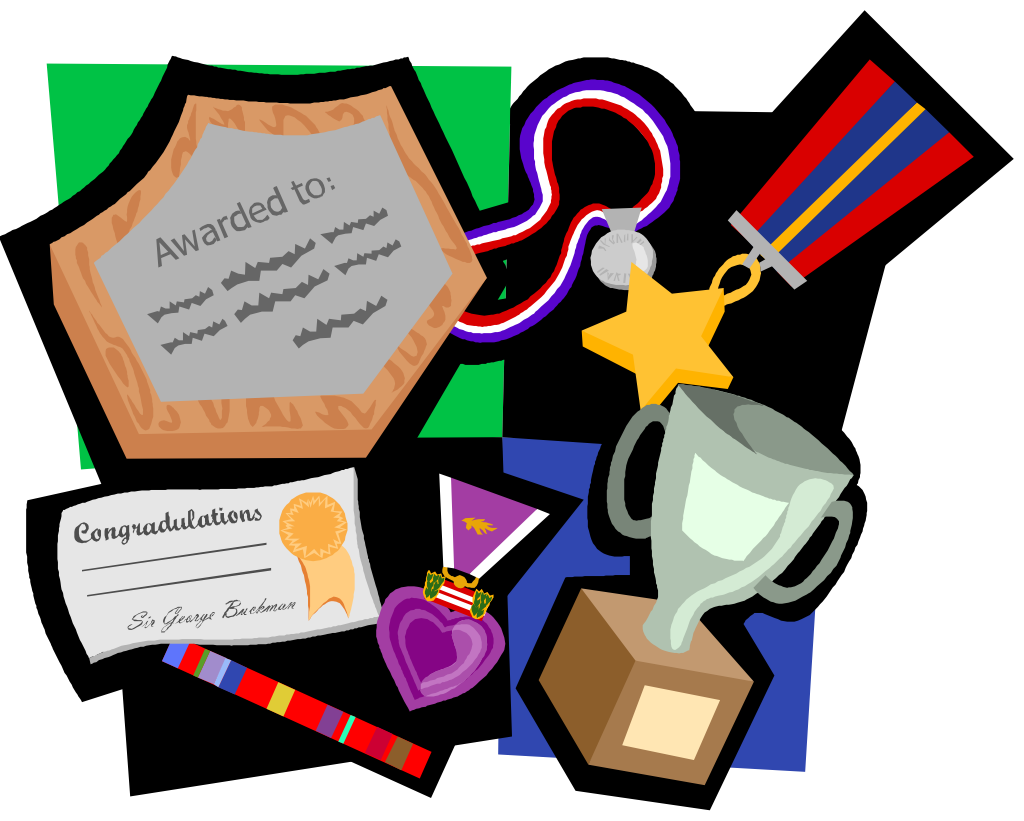 MGA Awards all due February 1st

https://ieee-student-awards.myreviewroom.com/
IEEE Regional Exemplary 
Student Branch Award
Award designed to encourage, through public recognition, exemplary Student Branch operation.

Good goal to guide Branch planning efforts.

Nomination must be by an Officer of the Branch.
2018 awardees
Portland State University
University of California Los Angeles
USC
Oregon State University
Outstanding Student Branch 
Counselor and Advisor Award 🤑
To recognize the important contributions of the Counselor / Advisor.

Up to 1 Counselor per Region recognized each year 
with a cash prize. $$$

Students submit a nomination narrative
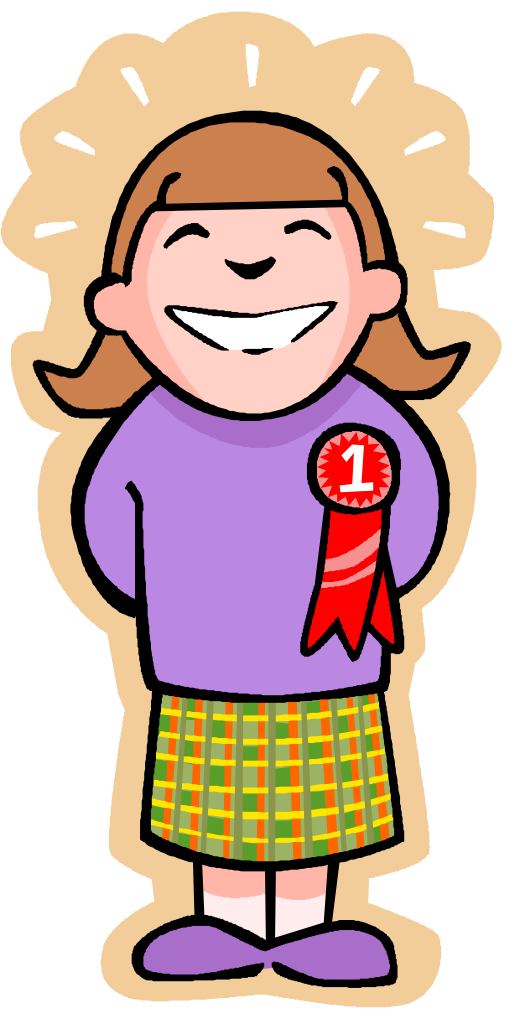 2017 & 2018 NO awardees 😥
Larry K. Wilson Regional 
Student Activities Award 🤑
To recognize the student most responsible for an extraordinary 
accomplishment associated with student activities.
 One winner per region.
 Commemorative plaque and 3-year free membership in the IEEE.
2018 Awardee

Matthew Harrison of 
Oregon State University
The Darrel Chong Exemplary Student Branch Activity Award
Award encourages and recognizes all IEEE student activities
High quality of these activities fosters knowledge sharing among Student Branches
All IEEE Student Branches/Student Branch Chapters are eligible
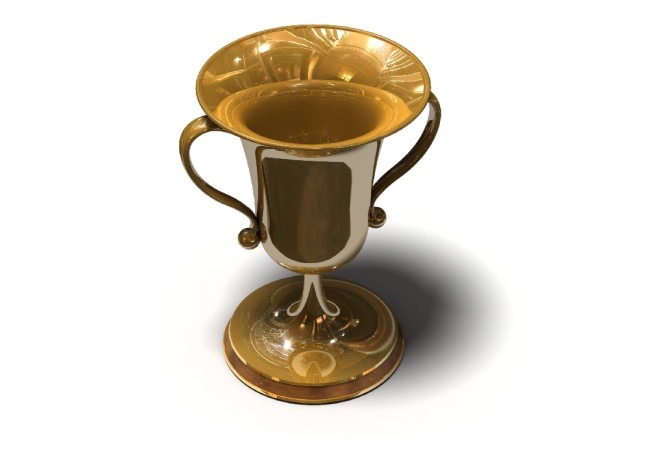 Outstanding Student Certificate
Available free from IEEE Student Services; lettering done by IEEE for your 
  Branch.  Give them to deserving Student Members !

Student services will provide 4 certificates. Takes 2-3 weeks.

To order:
Branch counselor/officer e-mails student-services@ieee.org with:
Names
member numbers
positions held
years of service
mailing address
Student Enterprise Award (on hold)
Does your Student Branch have an idea for a community service program, robotics project or other idea?

Submit your proposal in the IEEE Student Enterprise Award

Topics may be of technical or non-technical, ranging from research on state-of-the-art technology to community service programs

Encourages IEEE Student members to work with others on an engineering project of their choice - teamwork
 
Request up to $1,500 in your project proposal
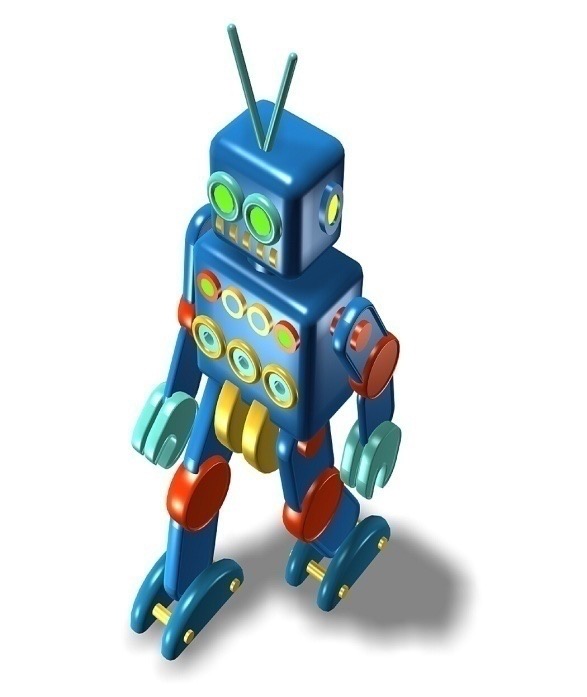 2018-2019 Student Branch Calendar
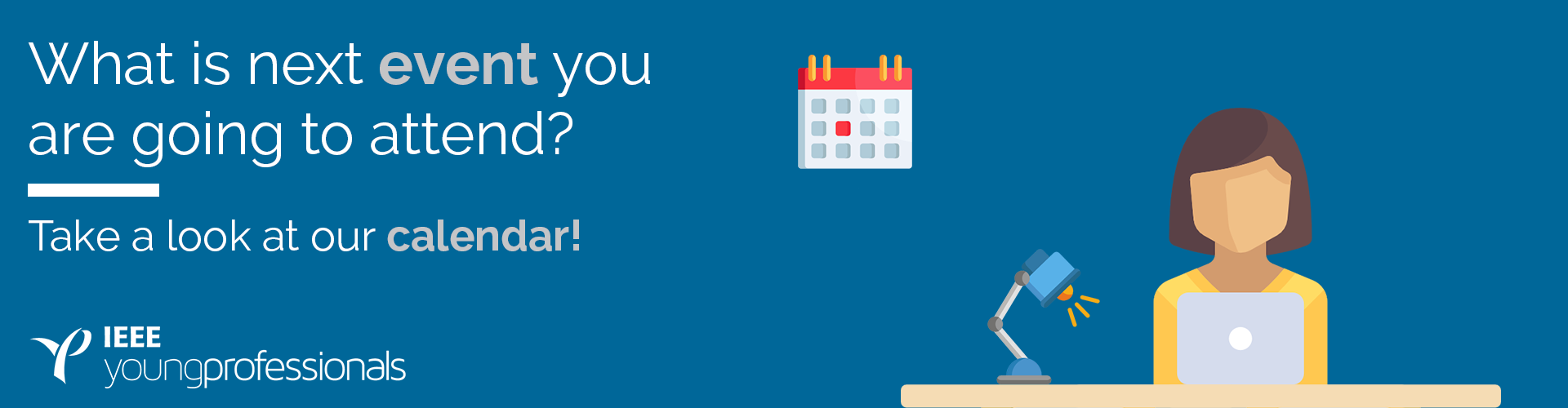 Student Activities calendar overview
September: Rush/recruiting events
October: Student Leadership Training IEEE Day, IEEEXtreme
November/December: Prepare reporting by 11/1
January: Rising Stars
February: apply for awards by 2/1
March/April: Area Meeting & competitions
May: Elections & graduation event; present awards
2 OCT 2018
Photo Contest ($1k, $750, $500)
Video Contest ($1k, $750, $500)
Print IEEE Day T-Shirts
Plan your own celebration for October 2019
http://www.ieeeday.org/
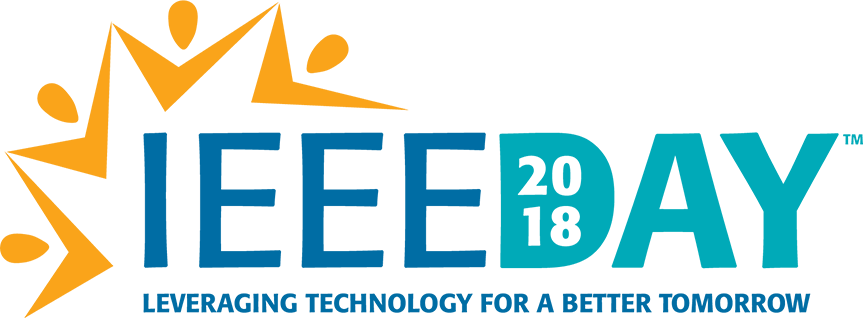 2016 Photo Contest Winner – Can you do better?
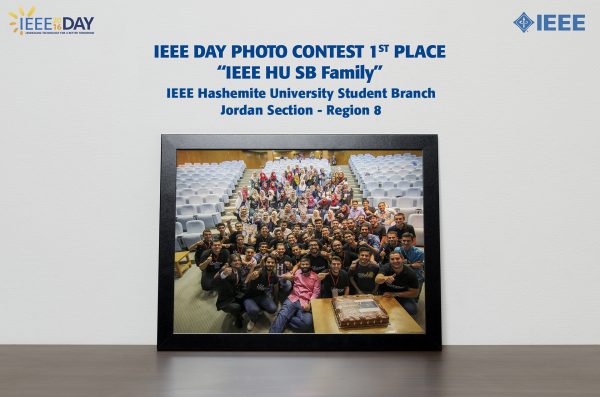 IEEEXTREME Programming Contest
October 20th, 2018
Registration extended until October 12th
Only 1 R6 team registered so far 😥
Region 6 only had 17 teams in 2017 😥
Special Region 6 winner will win a trip to Rising Stars🤑 Conference🌴
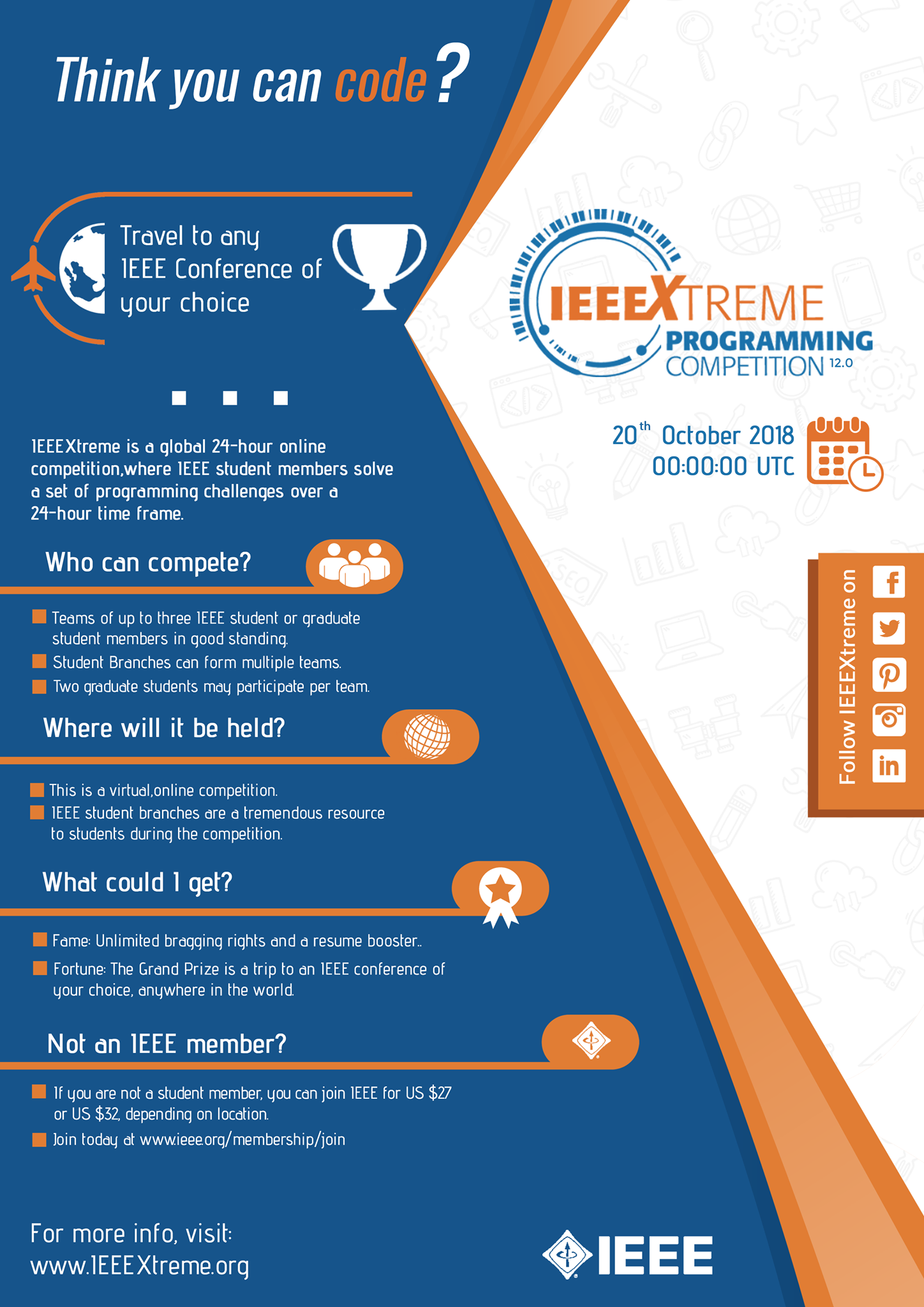 https://sbr.vtools.ieee.org/
Prepare reporting by November 1
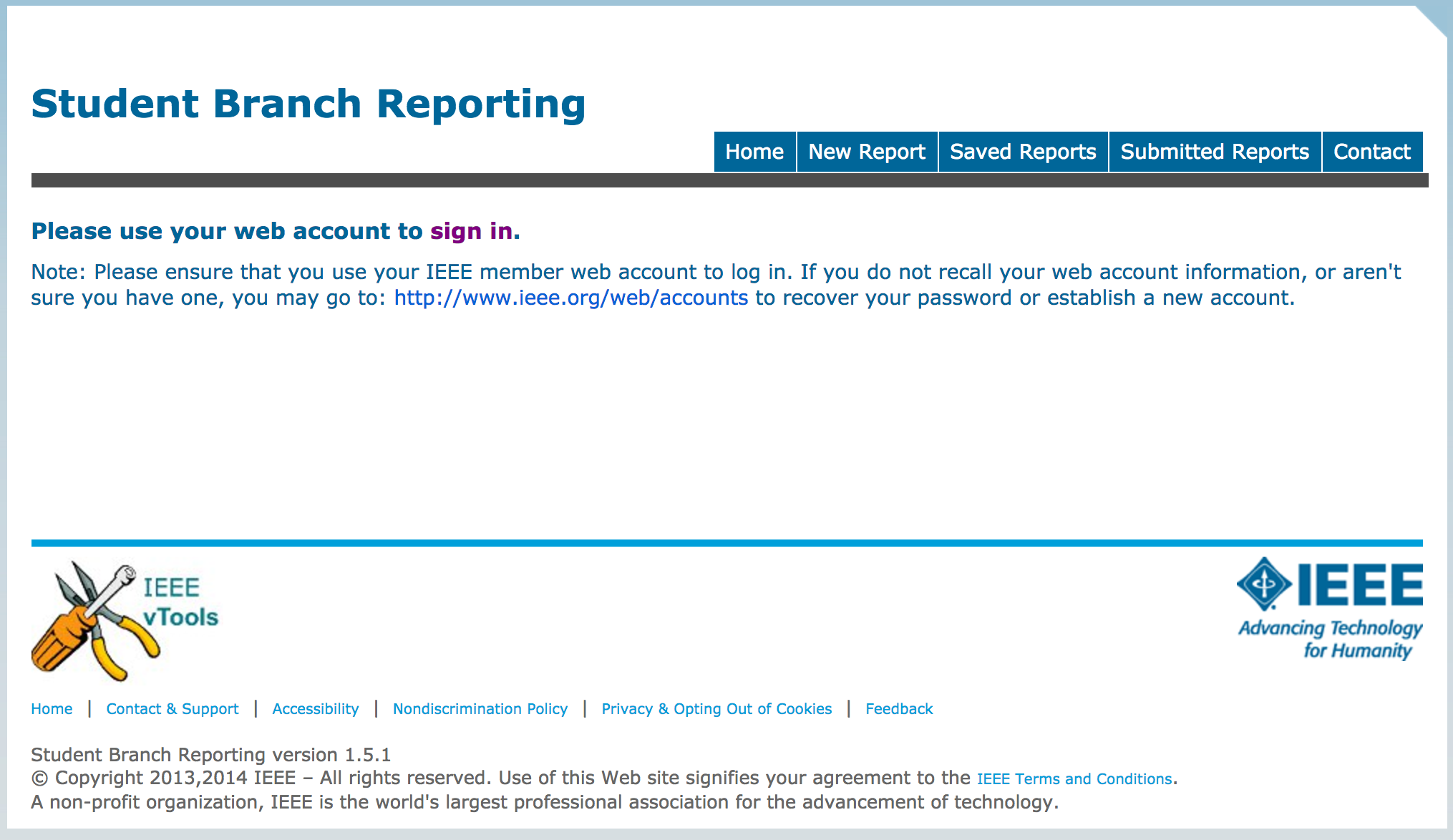 WISE (Washington Internships for Students of Engineering) Intern ProgramDUE 31 DECEMBER
Students spend a summer in Washington, DC learning how government officials make decisions on complex technological issues and how engineers can contribute to legislative and regulatory policy decisions 
Students meet with leaders in Congress and the Administration, prominent nongovernmental organizations, and industry.
Student prepare a paper on a current engineering related public policy issue.
Stipend, local travel allowance and all housing costs covered
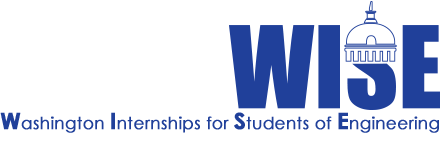 WISE (Washington Internships for Students of Engineering) Intern Program
Offers a unique opportunity for students to spend a summer in Washington learning how government officials make decisions on complex technological issues and how engineers can contribute to legislative and regulatory policy decisions 
Students meet with leaders in Congress and the Administration, prominent nongovernmental organizations, and industry.
Each student prepares a paper on a current engineering related public policy issue that is important to their sponsoring society. 
Stipend, local travel allowance and all housing costs covered
Special Event Highlight (2019 Rising Stars Conference – RSC): JANUARY 4-6, 2019, LAS VEGAS, NV
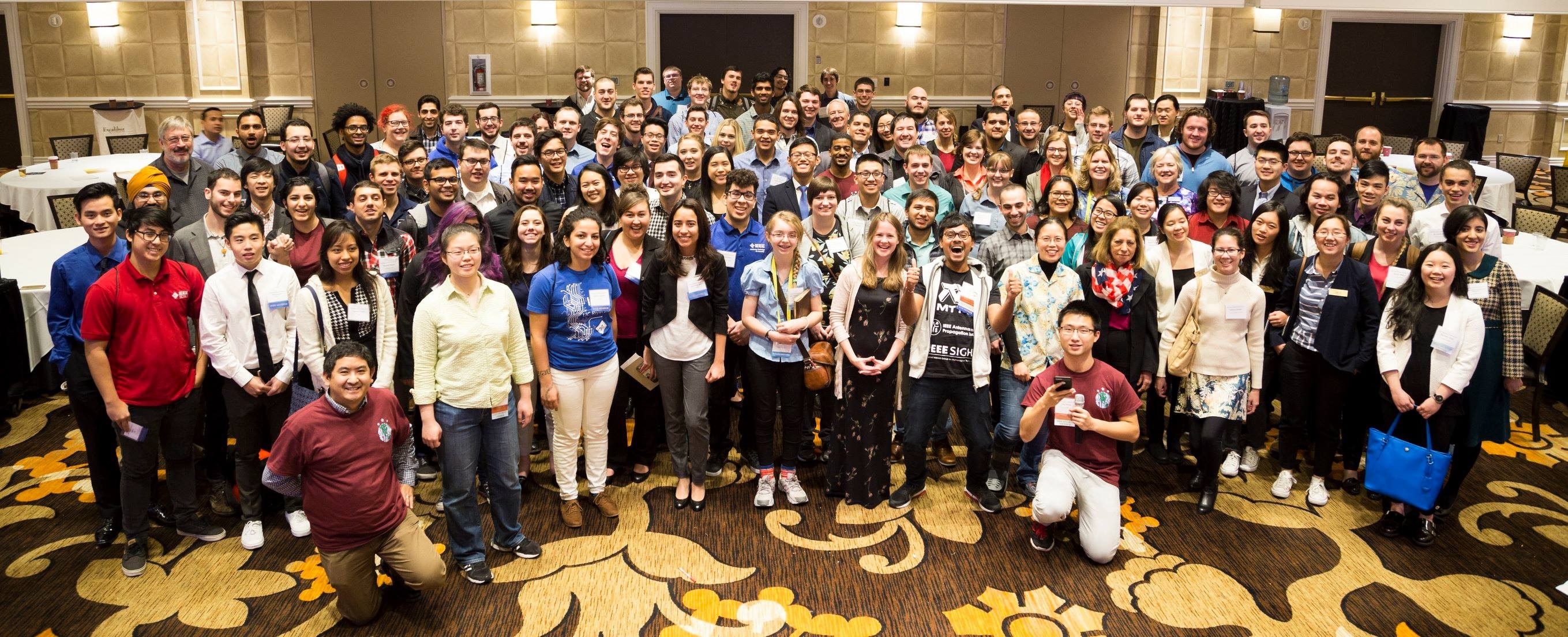 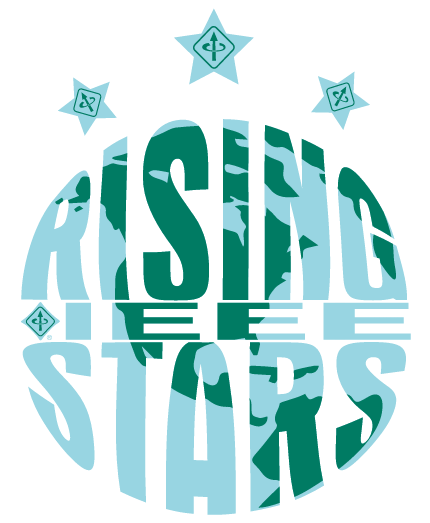 Registration Now Open
41
[Speaker Notes: The IEEE Rising Stars Conference serves as a launch pad for top performing students and young professioals. Attendees at the event will gain insight on how best to further their careers by networking and learning from industry professionals and executives from leading international companies. Rising Stars Conference attendees will leave the event with better preparation to face the challengs presented to them and armed with the appropriate contacts needed to gain the insight to be successful in the post-graduation career.]
RSC 2019
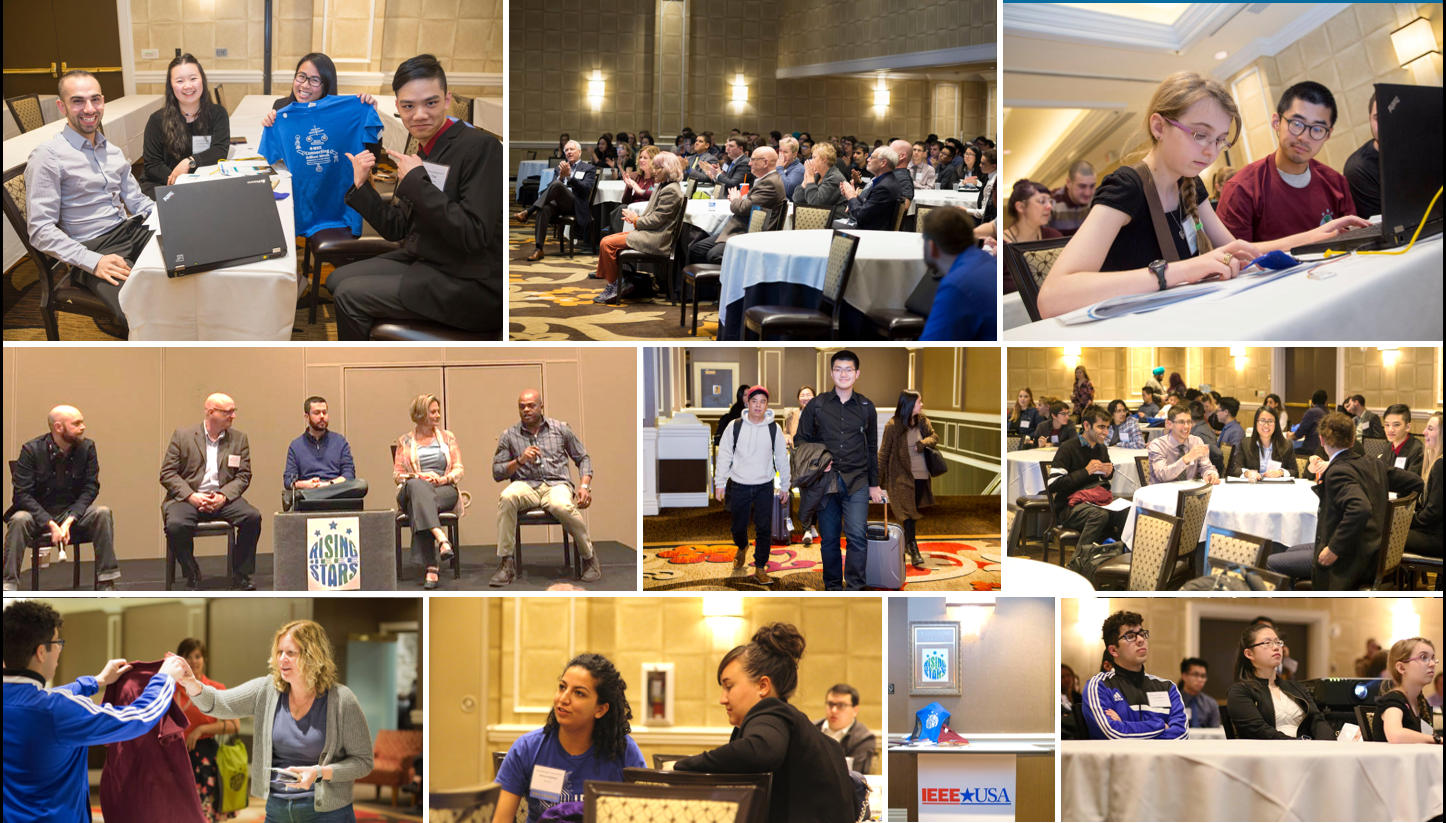 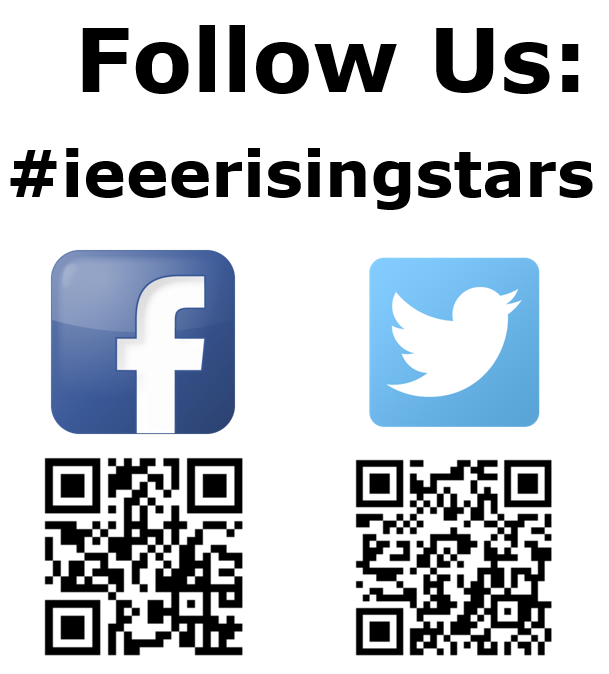 42
Student Branch Awards
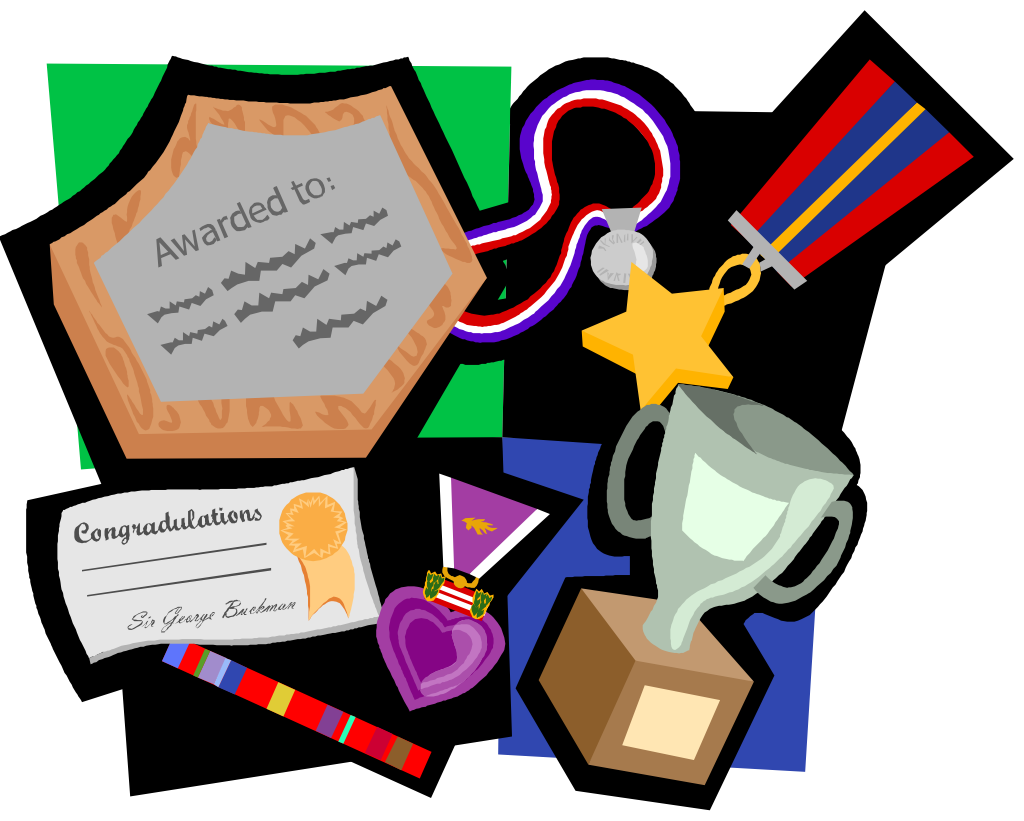 Awards all due February 1st
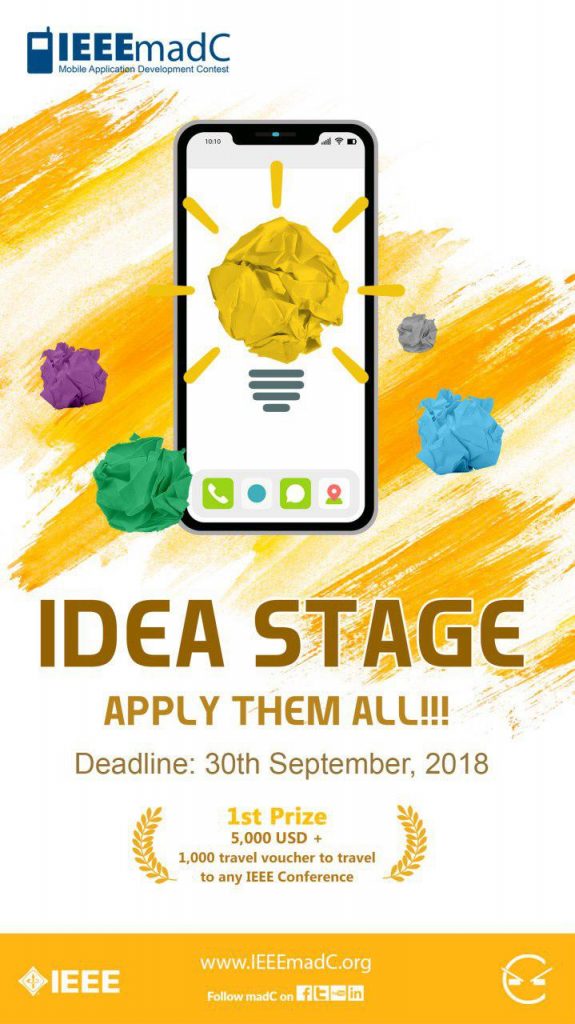 September 2019
IEEEmadC is a Mobile App Development contest for all students. 
Teams of up to 3 students can win up to $6000 award. 
Register at idea.ieeemadc.org.
Student Ethics Competition
Foster familiarity with IEEE Code of Ethics and concepts
Promote a model for discussing and analyzing ethical questions
Learn about ethics in a “fun” context
Provide experience in applying ethical concepts to hypothetical professional situations
Supplement Regional/Sectional ethics programs
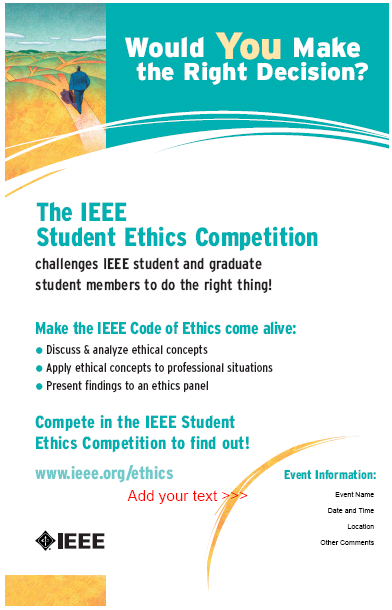 SEC Guidelines & Requirementswww.ieee.org/about/ethics/competition.html
Competition is suggested to be between 4 to 6 teams made up of 2 to 3 IEEE Student/Graduate members
Each team is sequestered & given a period of time to prepare a presentation and defense of an ethical situation provided by the sponsor
Each team’s presentation/defense will be judged by a group of 3 to 6 judges using a standardized judging form.
Support Provided by IEEE Ethics & Member Conduct Committee
Provide materials for contest organizers
Judging forms, guidelines & requirements, optional case studies, student analysis format and general descriptive information and advice
Posters, guidelines & customizable poster files
Certificates of participation to all participants signed by EMCC Chair & IEEE President
Funding for prizes
Run your own competitions
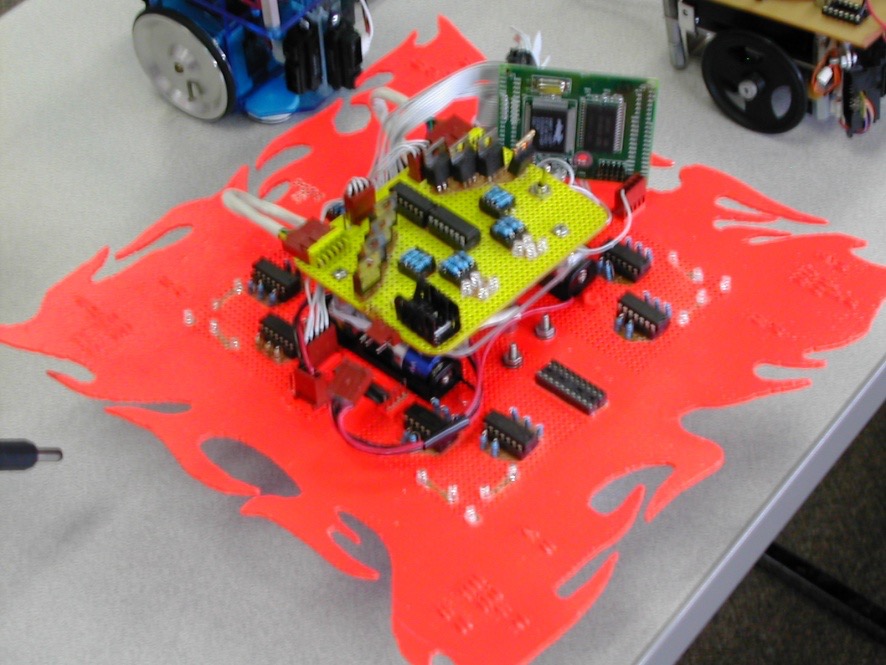 Micromouse Robotics Competitions
Where to get $$$
IEEE Headquarters 
US$100.00 (if your Branch has more than 50 members)
US$50.00 (if your Branch has less than 49 members)
US$2.00 per student member at your Branch 
(based on your membership on 31 December of the previous year).
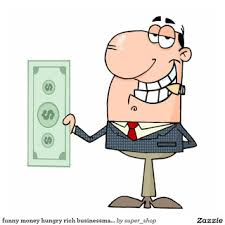 Section/Region
They get $3/student & graduate student member
Ask for it!

Region PACE
Area SAC
Other sources
Your school
Local industry
Region PACE funds
Society travel grants/fellowships/scholarships
http://www.ieee.org/membership_services/membership/students/awards/student_travel_grants.html
Fundraising
There are 4 different kinds of money you may need to raise:
 Operating money - for continual expenses.
 Seed money - an “advance” for an event.
 Subsidy money - to reduce the cost for members.
 Capital money - to buy things.
 Student Branch Operations Guide has a list of 19 ideas.
 Brainstorming is a good way to think of ideas.
 Need to be aware of University Fundraising constraints
 Need to be careful not to tarnish the image of engineering.
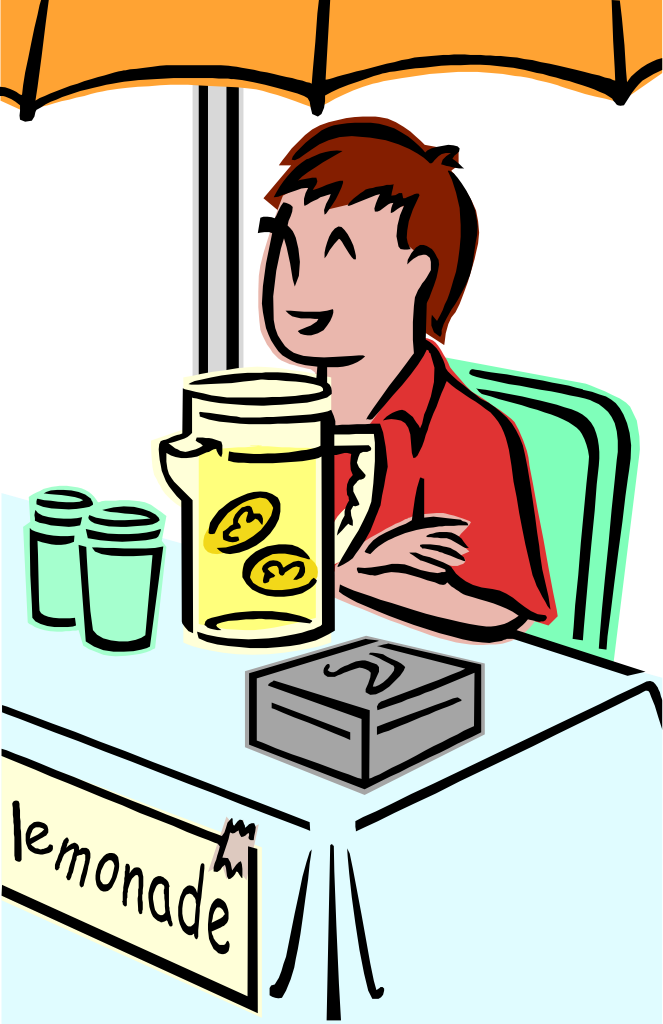 Fundraising (2)
Money Sources ($$ and/or in-kind contributions):

 Branch bank account
 Money from Branch Plan, and Rebate from Annual Report
 Fundraising events or activities
 School
         - Department Head, Dean, Student’s Association, 
	Engineering Student’s Association
 IEEE
         - Local Section, Region
         - For S-PACs and S-PAVes: IEEE USA SPAC and 
	MGA/SAC/SPAA
 Local Industry
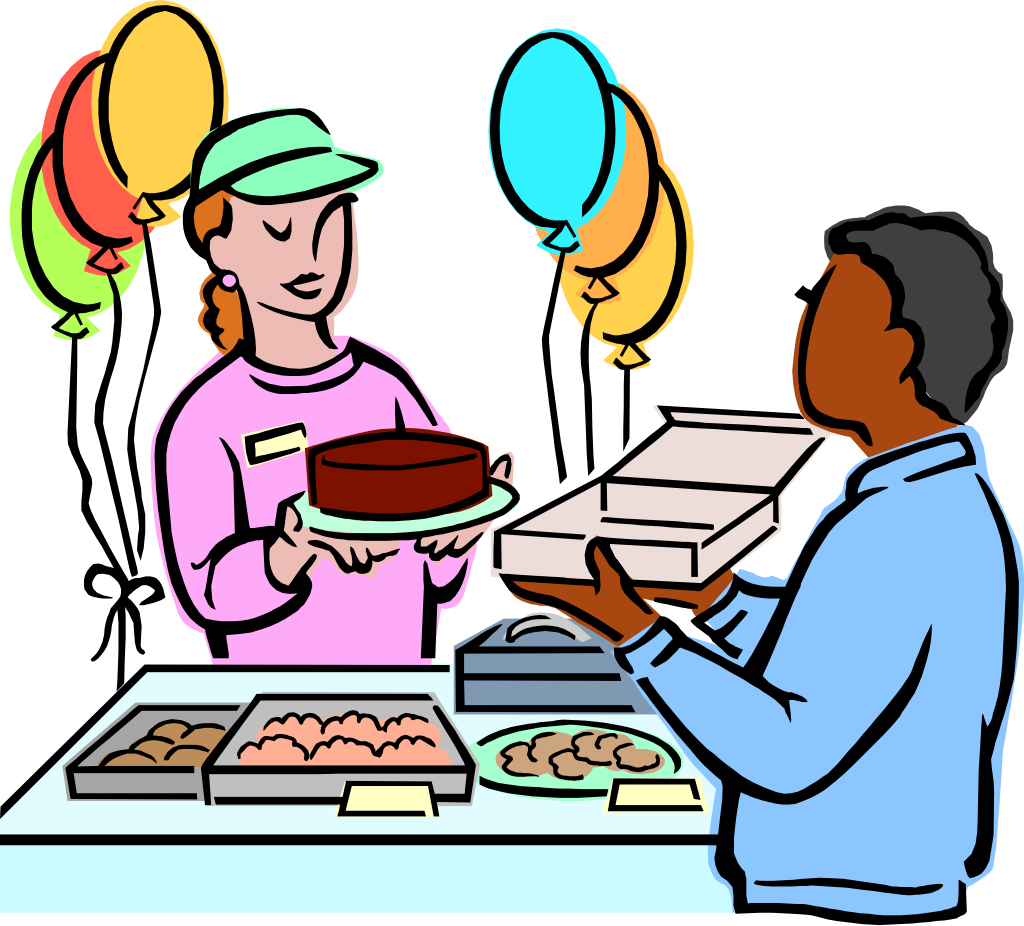 Fundraising (3)
When asking for money….
Put the request in writing and include a brief budget
 Convince them of the merits of your cause and how their
involvement will help both you and them
 Show them that your proposal is well-thought out and that you are
soliciting from others as well
 Give them time to make a decision and then follow-up
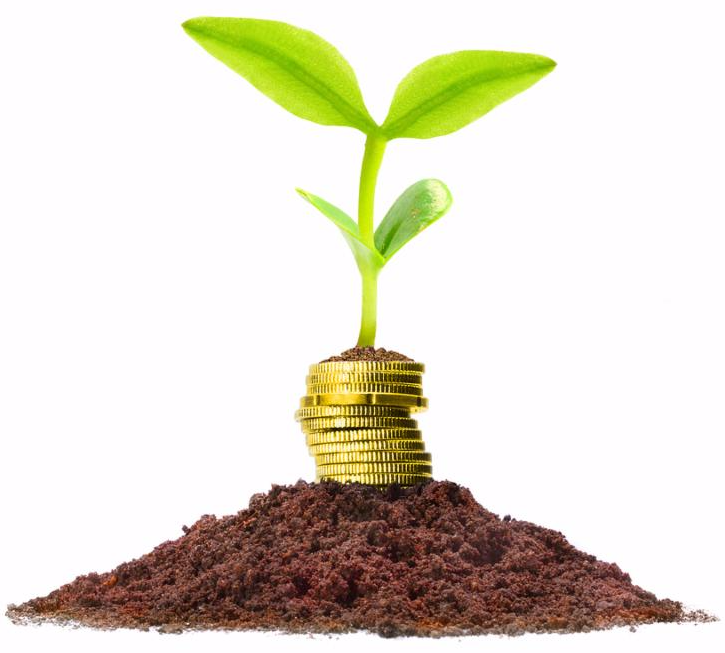 EPICS
Engineering Projects in Community Service🤑
Up to $60k per project
Organizes university and high-school students to work on engineering-related projects for local area non-profit organizations. Seed funding is provided through the EPICS-in-IEEE committee. This funding may be multi-year depending on quarterly project report submissions.
Projects fall under  Human services, Access and abilities, Education and outreach, and  Environment.
www.ieee.org/epics

Sample Project: Air-quality microsensors for Earth Observations, University of Pretoria (UP), US $ 9,300
Humanitarian Activities🤑
The IEEE Humanitarian Activities Committee (HAC) has added some additional funding opportunities to the end of the year.
SIGHT Projects-15 October (subject to available funds)
HAC Projects-15 October (subject to available funds)
Conference Participation Program-03, 17, 31 October (subject to available funds)
HAC Events-25 October (subject to available funds)
Ask IEEE Society Chapters
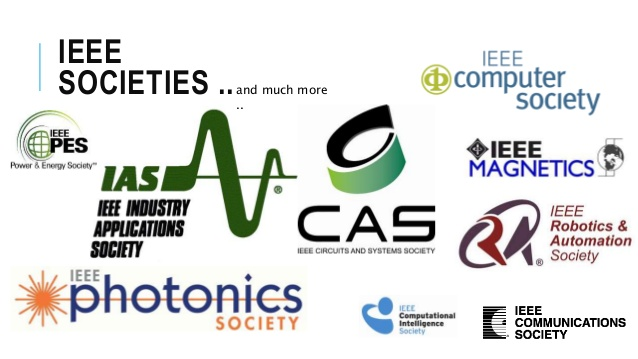 Membership Group Discussion
Q1. Why did you join the IEEE and why did you become active?

Q2. Why do some students neglect to renew their IEEE membership?

Q3. How would you encourage a student to renew membership after it
has lapsed (expired)?

Q4. How would you attract a first year student to join IEEE?

Q5. How would you persuade students in other departments to join IEEE?
Branch Resources
Distinguished Lecturers Program sponsored by IEEE and other IEEE Societies.
IEEE Computer Society Distinguished Lecturers Program. 
IEEE Program Resources Guide.
IEEE Student Concourse Website (www.ieee.org/students)
Branch Resources (continued)
Membership Development Order Form:  http://ewh.ieee.org/forms/md/supplies.php 

IEEE SAMIEEE to access your Student Branch membership data
http://www.ieee.org/samieee

MyIEEE:  http://www.ieee.org/myieee 

IEEE.tv:  http://www.ieee.org/web/membership/IEEEtv/about.html 

 memberNet:  http://www.ieee.org/membernet

IEEE Entity Web Hosting:  http://www.ewh.ieee.org 

IEEE Job Site:  http://careers.ieee.org 

Student Branch Awards:  http://www.ieee.org/scholarships
IEEE - Membership Development Kits
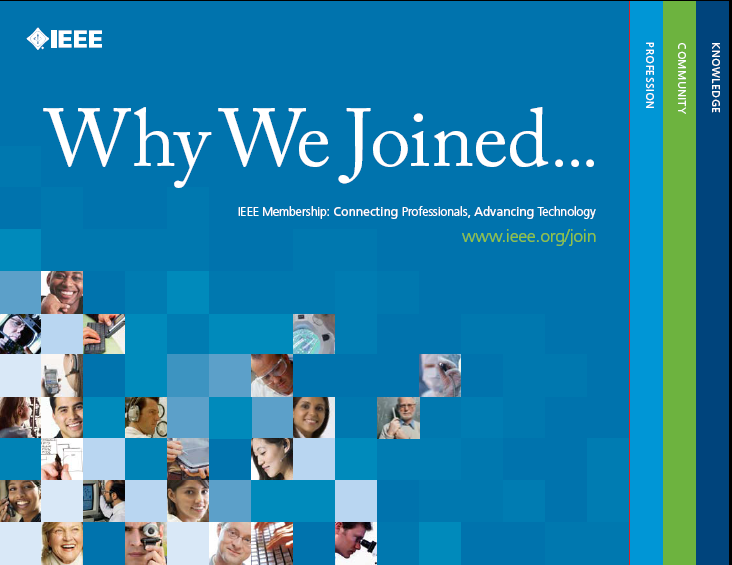 To order materials online, visit 
http://ewh.ieee.org/forms/md/supplies-ondemand.php
For the latest information as a Student Branch leader, visit the IEEE Student Concourse http://www.ieee.org/students
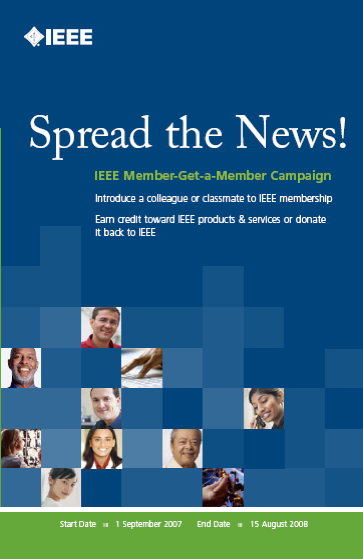 http://ewh.ieee.org/forms/md/supplies-ondemand.php
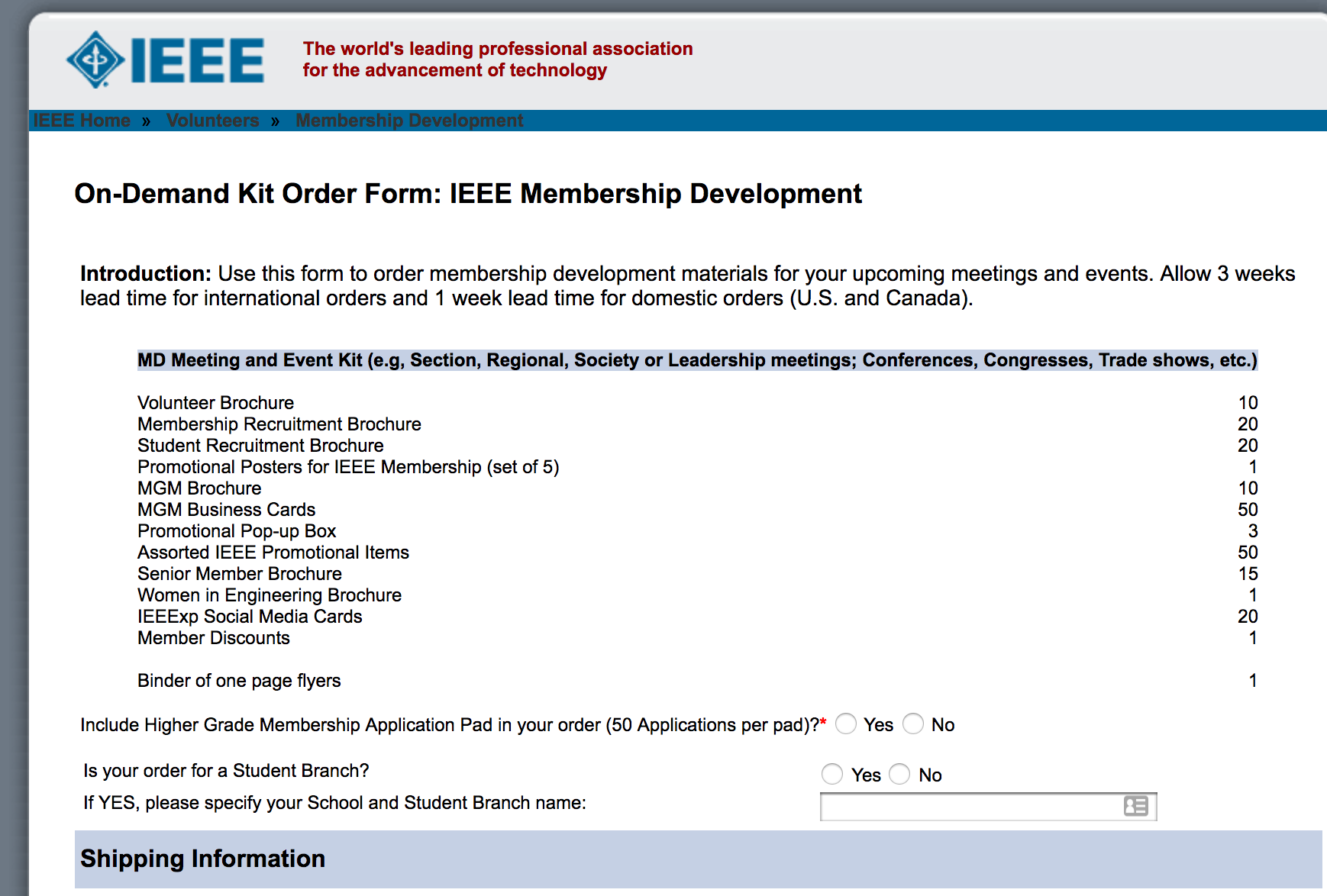 Today’s Students are Leaders of IEEE, Today and in the Future
Our work and world are constantly changing --  young members are becoming more important than ever before.

IEEE cannot stay vibrant without keeping you, the leaders of tomorrow, actively engaged.

Members who stay involved reap the greatest benefits from IEEE
STEP Events
www.ieee.org/step
$500/event available, more if +25 attendees
apply 4-weeks in advance
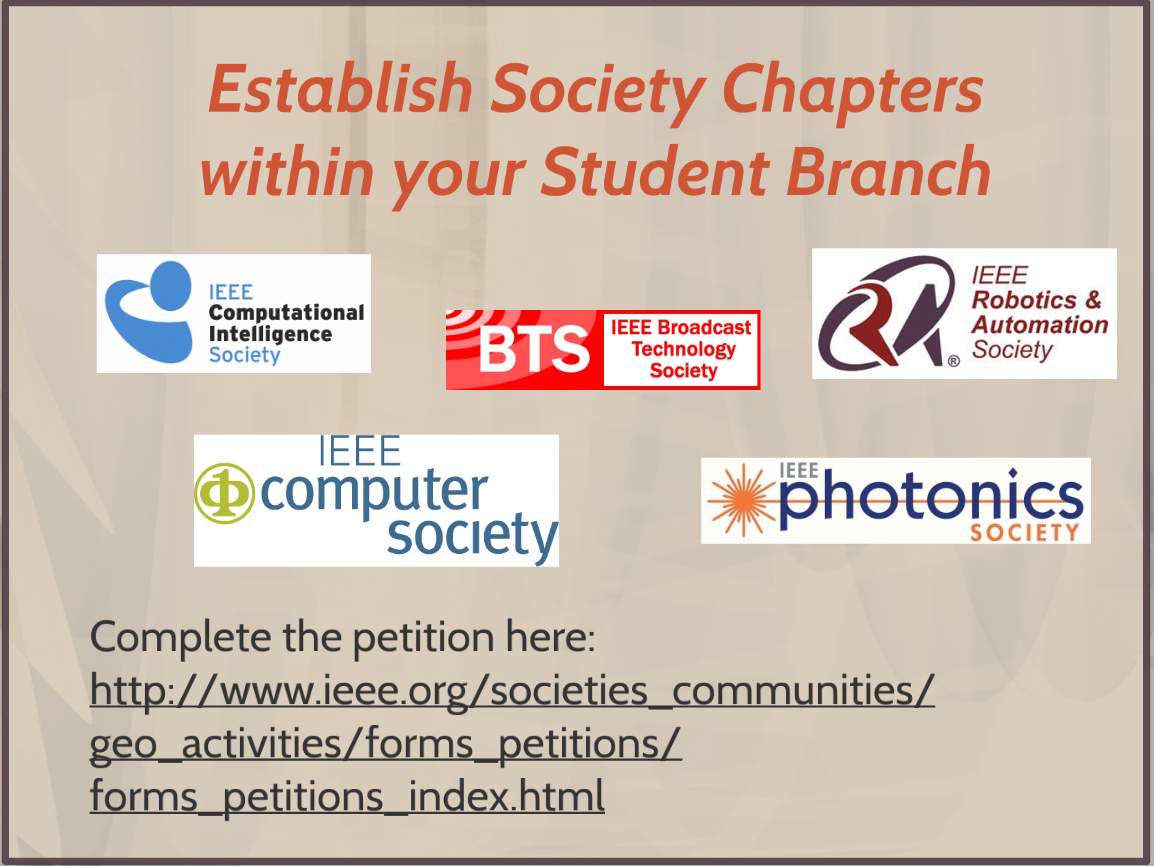 EPICS
Engineering Projects in Community Service
Organizes university and high-school students to work on engineering-related projects for local area non-profit organizations. Seed funding is provided through the EPICS-in-IEEE committee. This funding may be multi-year depending on quarterly project report submissions.
Projects fall under  Human services, Access and abilities, Education and outreach, and  Environment.
More information: http://www.ieee.org/education_careers/education/preuniversity/epics_high.html
Sample Project: Air-quality microsensors for Earth Observations, University of Pretoria (UP), US $ 9,300
Products & Services for Young ProfessionalsWebinars
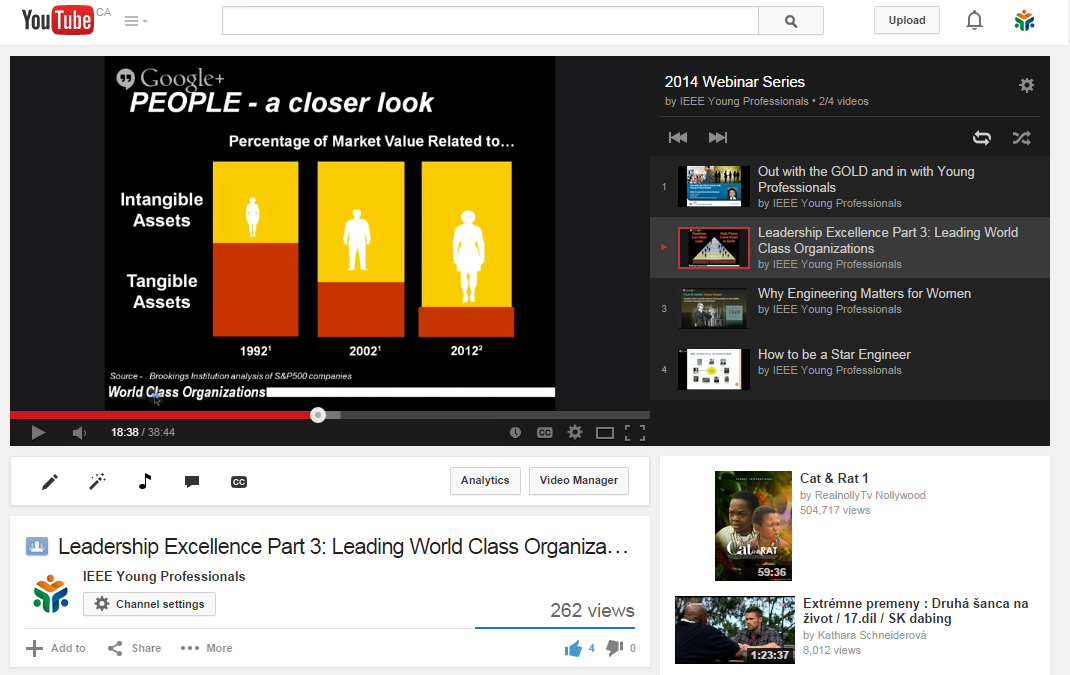 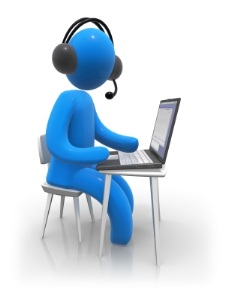 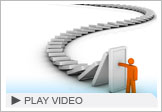 Products & Services for Young ProfessionalsCareer-Based Services
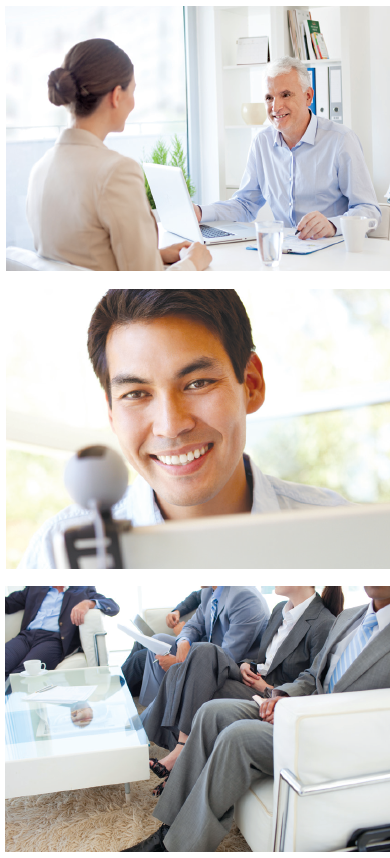 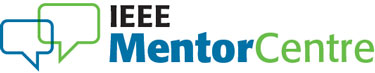 http://mentoring.ieee.org/
Online career mentorship tool for both mentors and mentees
Mentor and mentees connect based on 
technical/professionalinterests
Mentees: 402, Mentors: 338 (as of 2014 Sept. 19)
www.ieee.org/resumelab
Suite of online resume/CV development tools for 
each step of the job seeking process
4,899 accounts (as of 2014 Sept. 19)
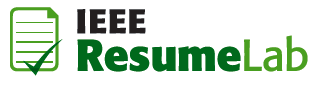 So How Do I Get Members
???
How do we know who our members are?
https://www.ieee.org/societies_communities/geo_activities/dashboard.html
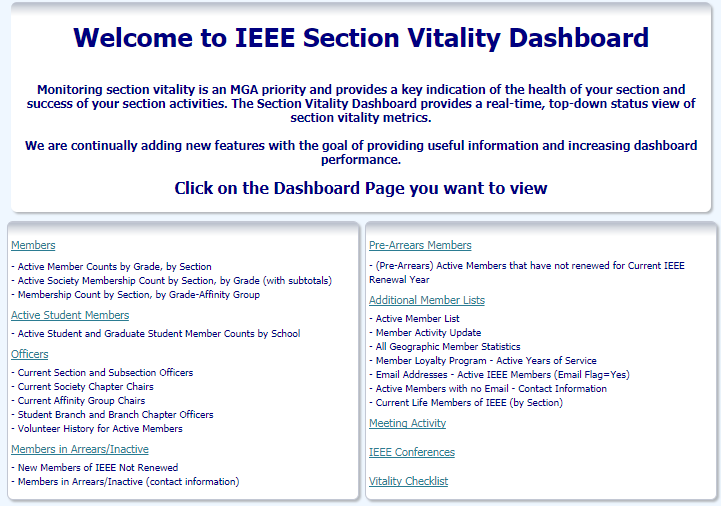 So How do I get Volunteers?
What is a Refreshing Approach To
 Volunteer Recruitment?
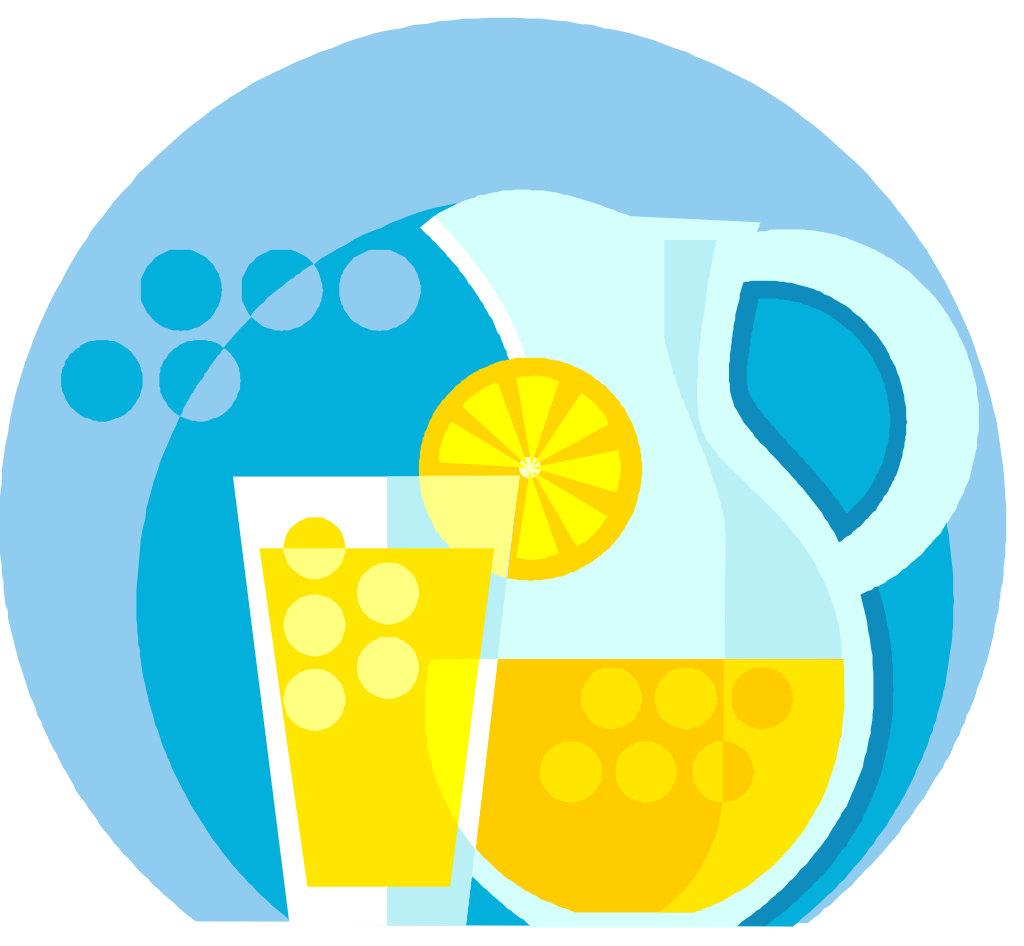 ICED TEA
C
E
D
T
E
A
I
dentify a potential volunteer
ontact them personally
nlist their help
esignate a small task for them
hank them profusely afterwards
ncourage them to stay involved
sk them to help again
ICED TEA
It’s Cool !
…….and it works !
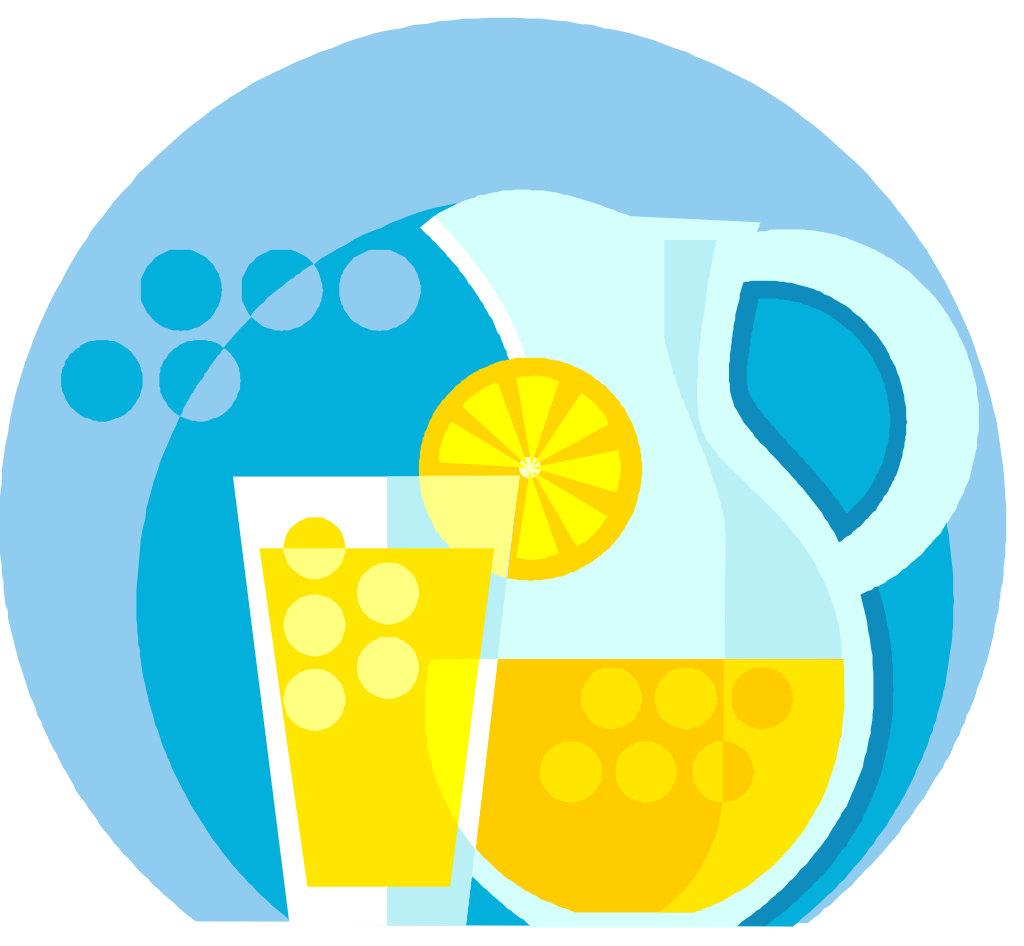 What are the benefits of IEEE (intangible)
IEEE is your professional home
It is a place for you to be among your peers, to network, and to advance yourself professionally and personally
IEEE Volunteers have FUN!
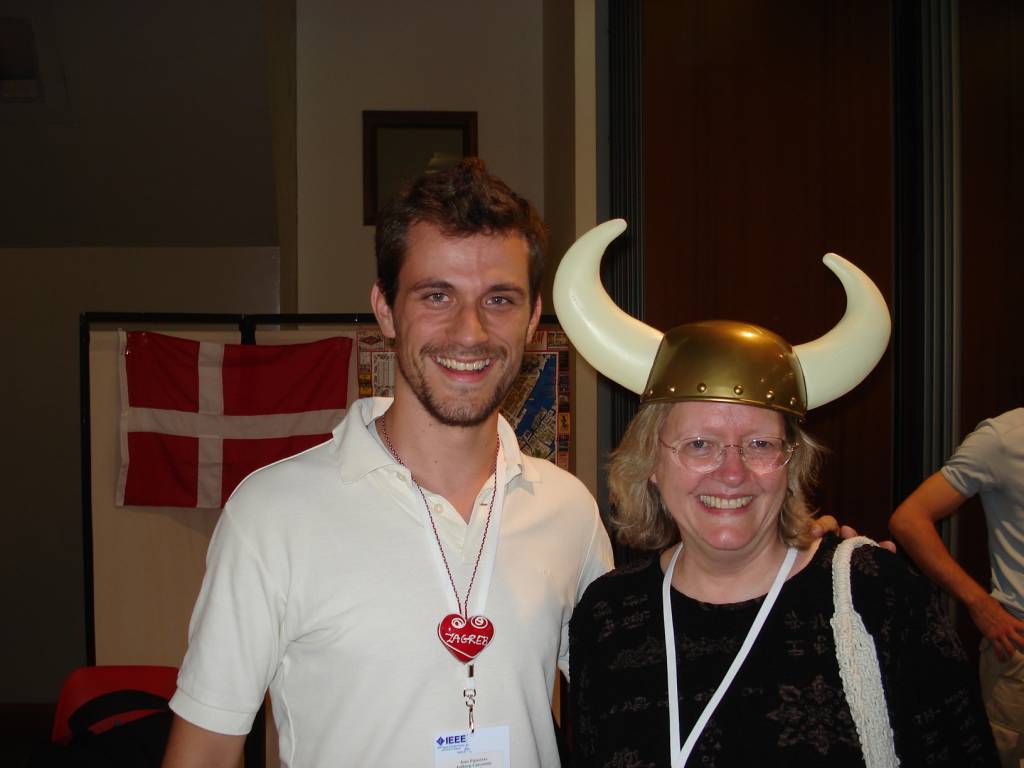 So how do I get officers?
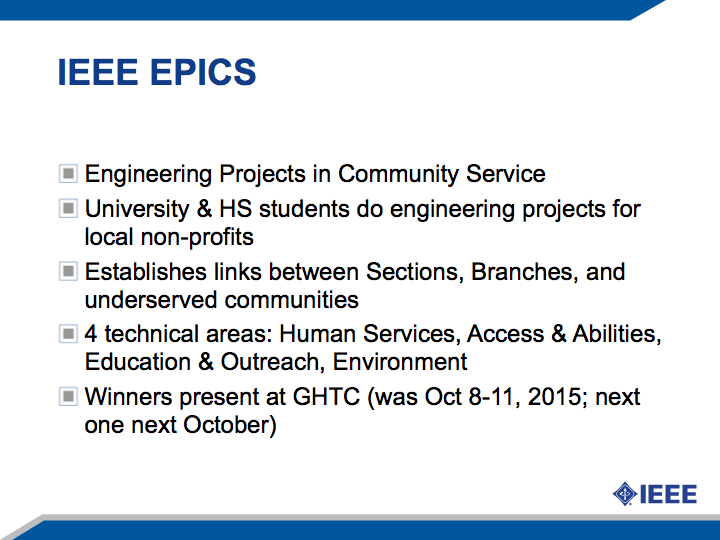 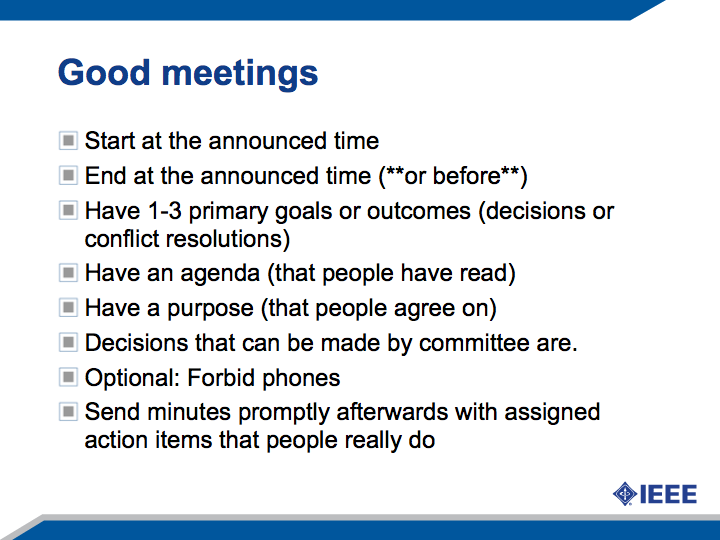 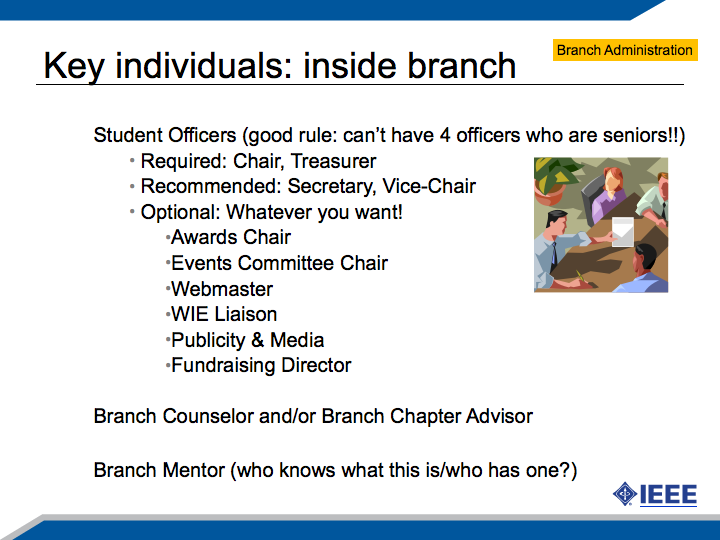 Branch Administration
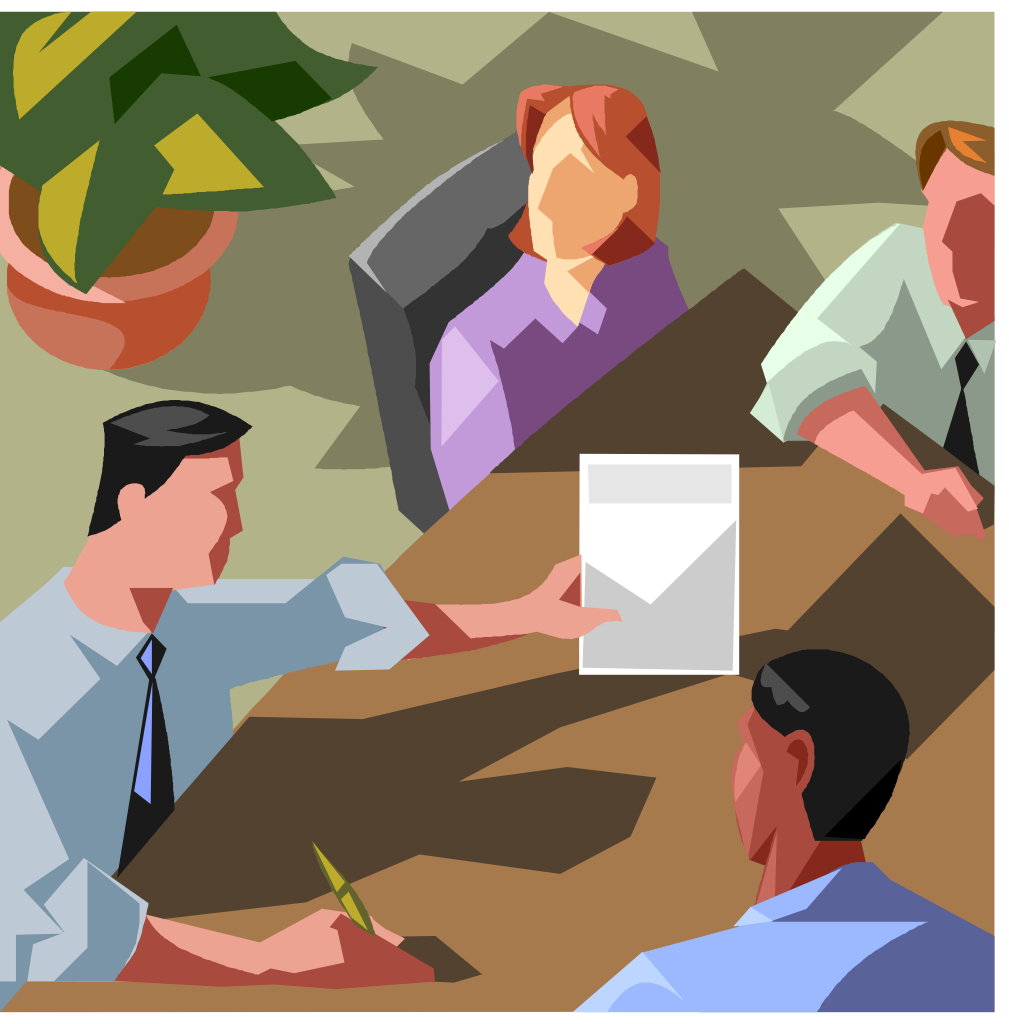 Key individuals in your Student Branch include:

Student Officers
Chair (not President!)
Vice-Chair                 
Secretary 
Treasurer 

Branch Counselor and/or Branch Chapter Advisor

Branch Mentor

Committee Chairs (also Student members)
[Speaker Notes: The key officers of the Student Branch are the Chair, Vice-Chair, Secretary and Treasurer.  All Student Branches (and all other entities within IEEE) are required to have these four positions filled.  While it is not required, it is strongly recommended that each Student Branch flush out a significant list of other officer positions and create as many other positions on the Student Branch Executive Committee as possible.]
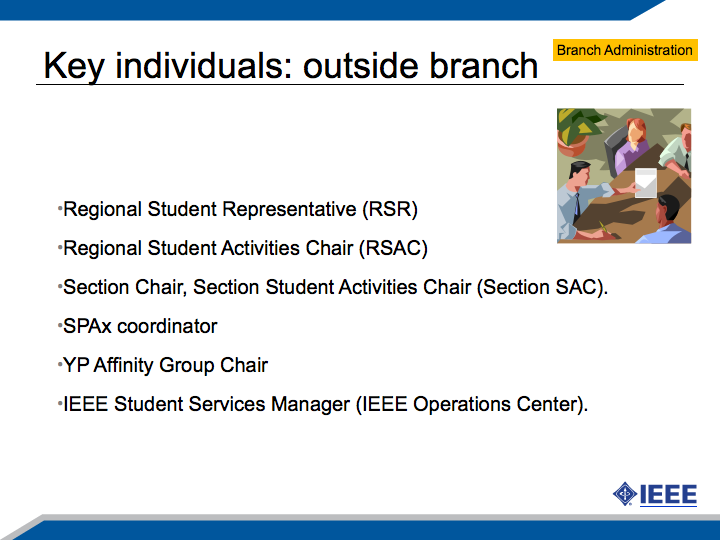 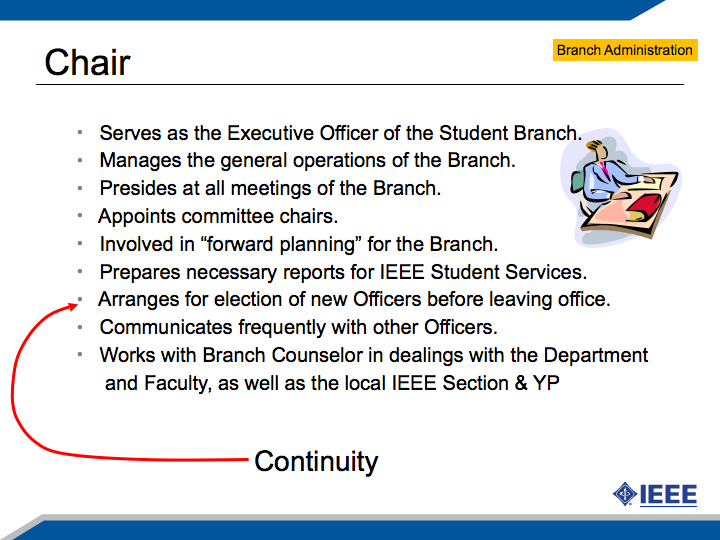 Student Branch Chairs
Serves as the Executive Officer of the Student Branch.
   Manages the general operations of the Branch.
   Presides at all meetings of the Branch.
   Appoints committee chairs.
   Involved in “forward planning” for the Branch.
   Prepares necessary reports for IEEE Student Services. 
   Arranges for election of new Officers before leaving office.
   Communicates frequently with other Officers.
   Works with Branch Counselor in dealings with the Department 
     and Faculty, as well as the local IEEE Section and GOLD
     Affinity Groups.
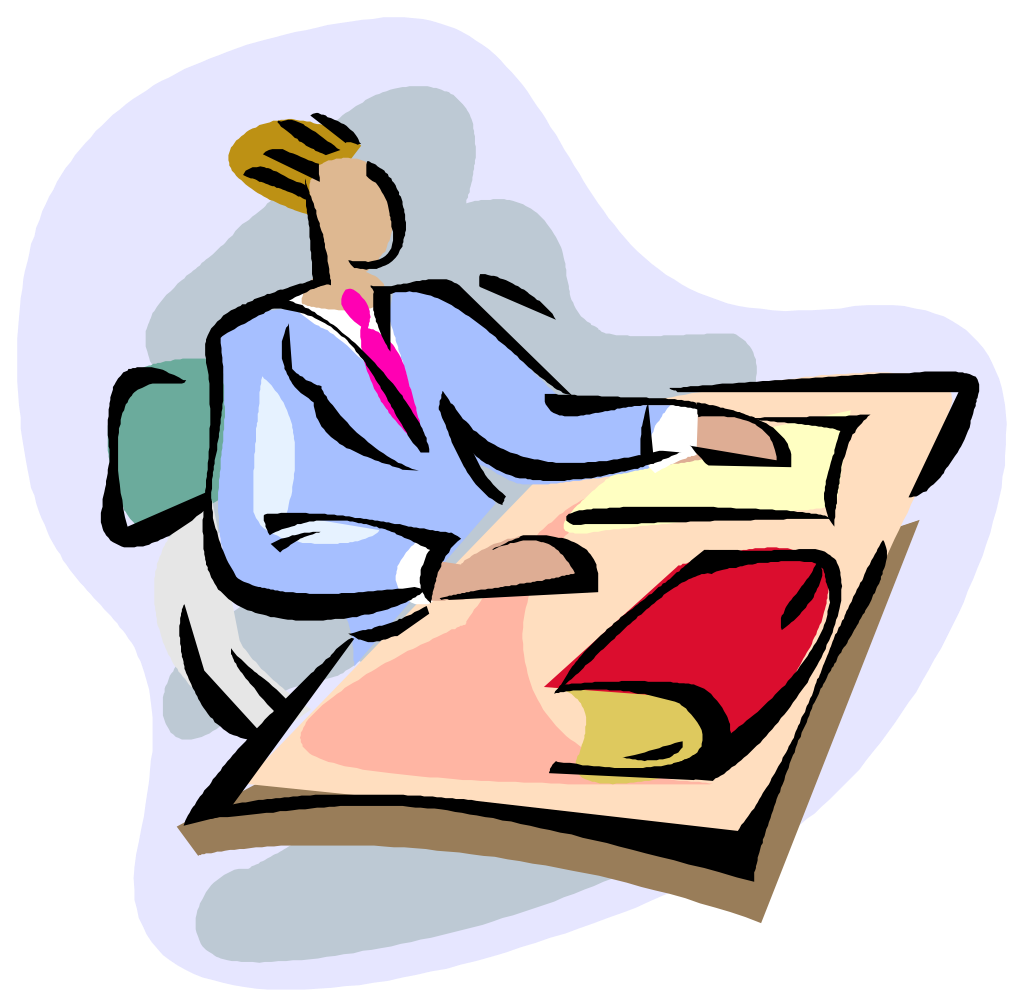 Student Branch Vice-Chairs
Serve as the junior Executive Officer of the Student Branch.

   Chair the Program or Membership Committee.

   Monitor the progress of Branch programs.

   Fill in for the Student Branch Chair as required.

   At some Branches, may run for Chair next year for continuity.
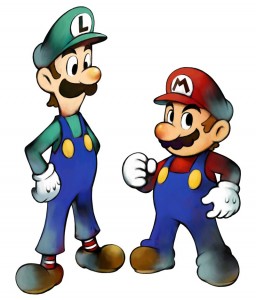 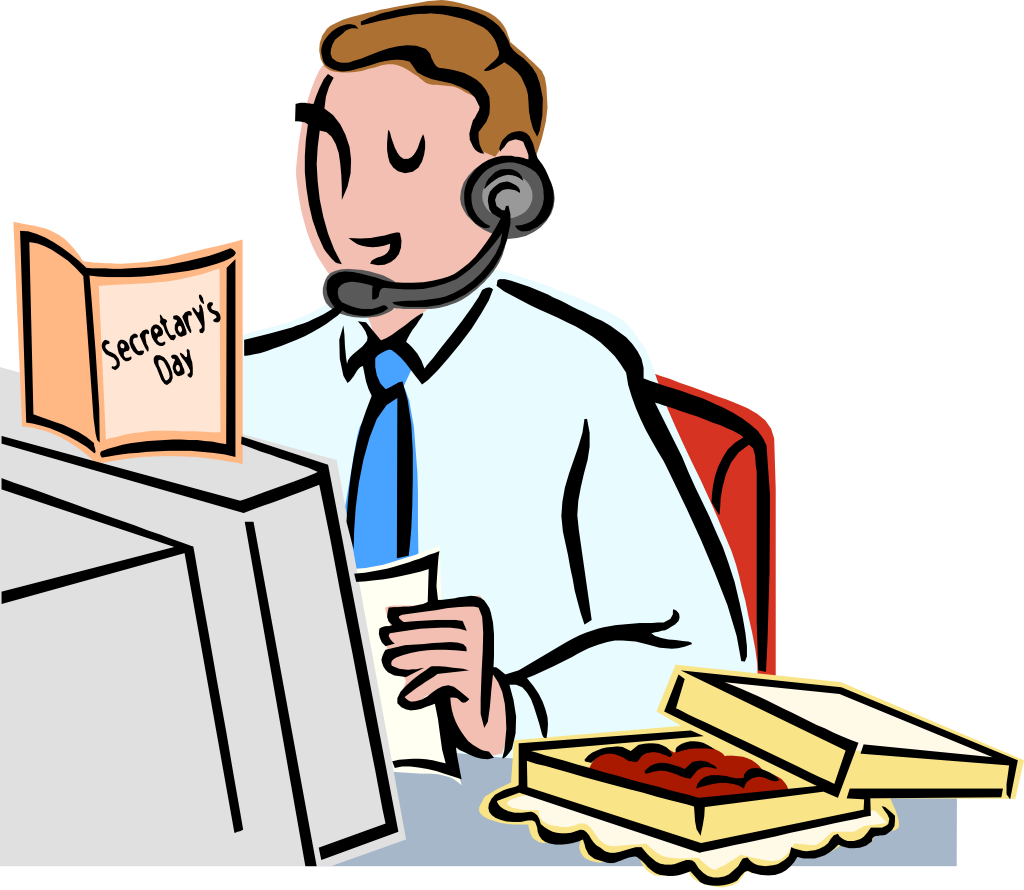 Student Branch Secretary
Keep detailed records of all Branch meetings, activities.
  Carry out all necessary communications of the Branch, including the filing of reports with IEEE Headquarters. 
  Maintain posters, forms and other supplies as required.
  Post a calendar of events to keep all members informed of Branch activities on the web site and other areas on campus.
  Ensure that all Branch activities are conducted under the provisions of the current Branch policies for IEEE and the university.
  Arrange for orderly transfer of all Branch records to incoming 
   Secretary.
Student Branch Treasurers
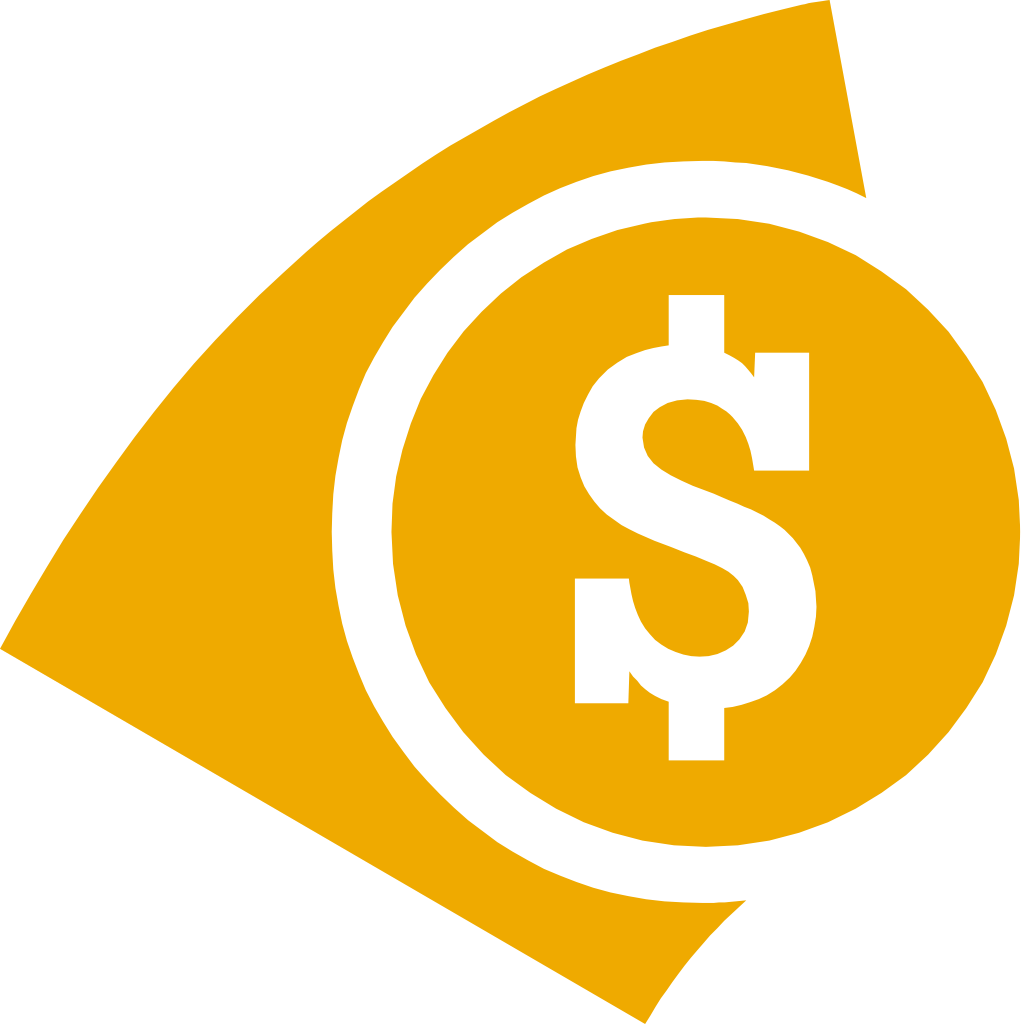 Responsible for ensuring the Branch’s finances are in order.
  Ensure that the Student Branch account has co-signing authority
    with the Student Branch Chair, Student Branch Counselor.
  Deposit all monies received promptly in the Student Branch
   account.
  Prepare a budget at the start of the school (or fiscal) year.
  Prepare end-of-year Financial Statements. 
  Chair the Fundraising Committee.
  are Co-signing Officers (jointly with the Student Branch Chair).
  Arrange for orderly transfer of all accounts and records to incoming 
   Treasurer.
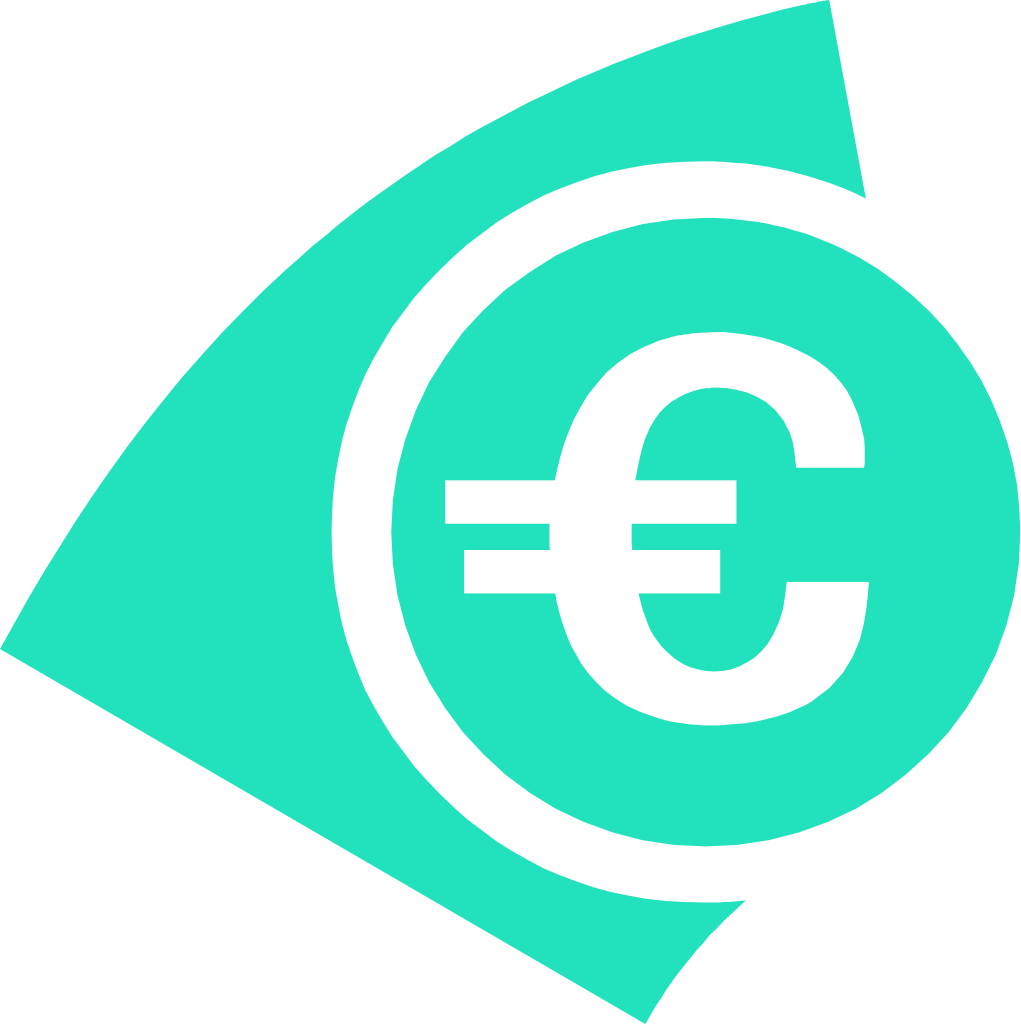 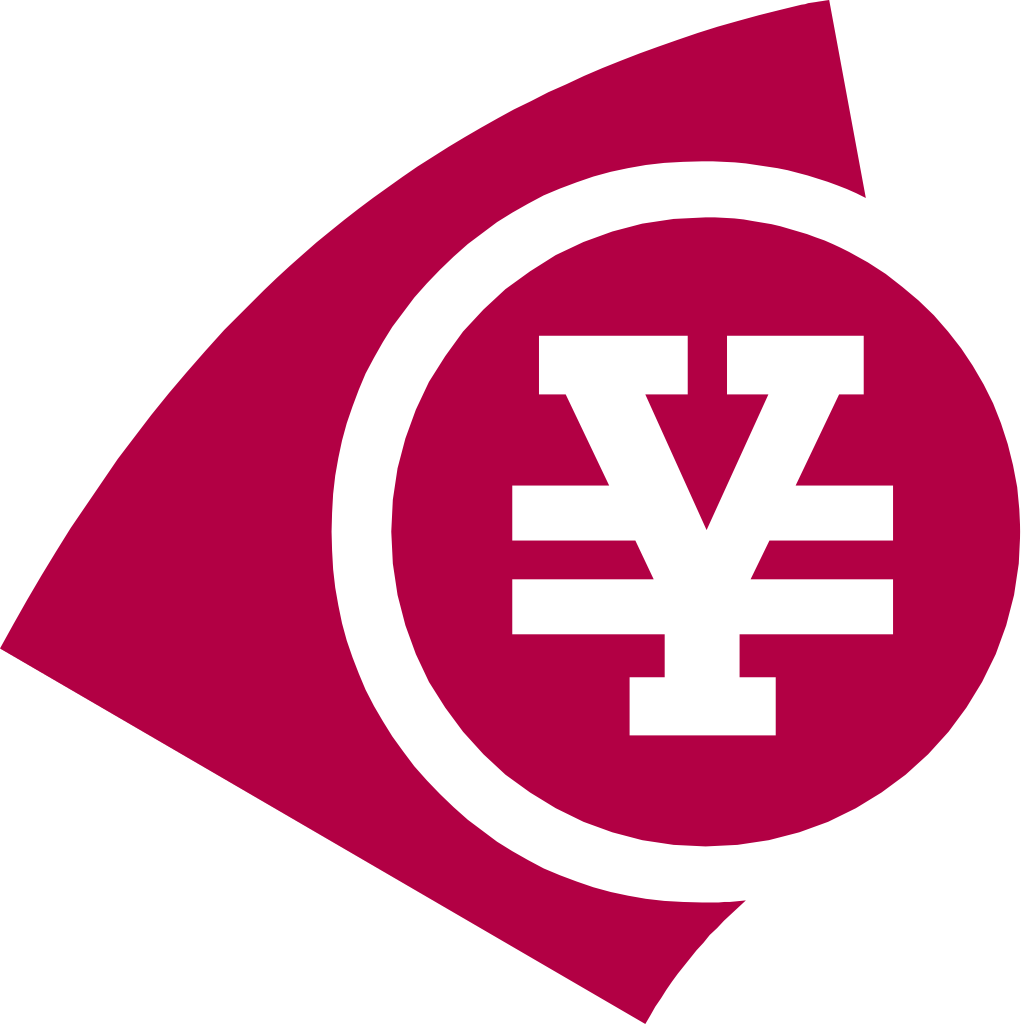 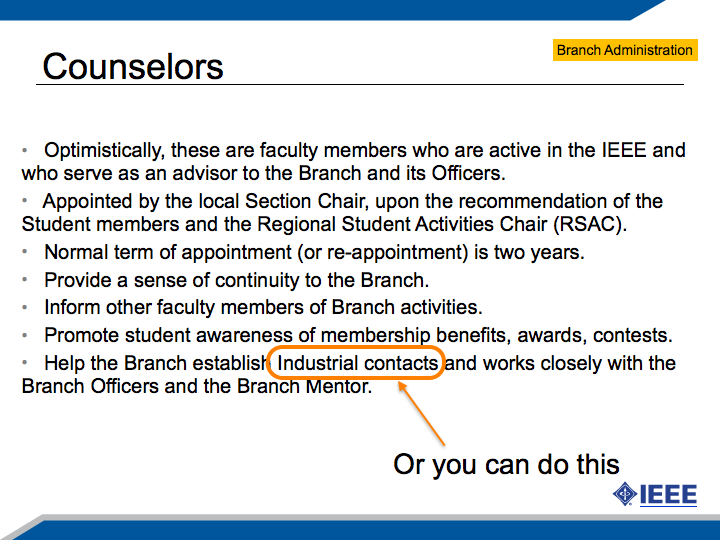 Student Branch Counselors
Faculty members, active in the IEEE, who serve as an advisor to the 
    Branch and its Officers.
   Appointed by the local Section Chair, upon the recommendation of the
    Student members and the Regional Student Activities Chair (RSAC).
   Normal term of appointment (or re-appointment) is two years.
   Provide a sense of continuity to the Branch.
   Inform other faculty members of Branch activities.
   Promote student awareness of membership benefits, awards, contests.
   Help the Branch establish Industrial contacts and works closely
    with the Branch Officers and the Branch Mentor.
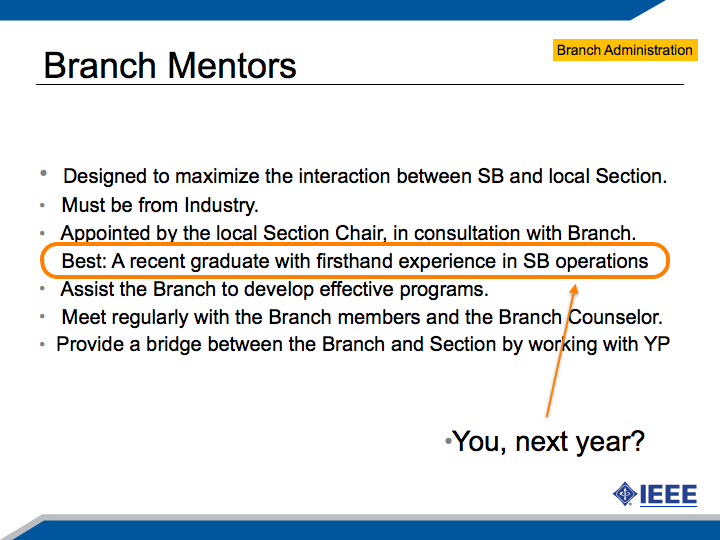 Branch Mentors
Designed to maximize the interaction between the Student Branch
     and the local Section.
   Branch Mentor must be from Industry.
   Appointed by the local Section Chair, in consultation with the 
    Branch members.
   A recent graduate with firsthand experience in Student Branch
    operations is an ideal candidate.
   Meet regularly with the Branch members and the Branch Counselor.
   Assist the Branch to develop effective programs.
   Provide a bridge between the Branch and the local Section by 
    working with GOLD Affinity Group Chairs.
STUDENT PROFESSIONAL AWARENESS ACTIVITIES
SPAC, SPAV, SPAA, PACE
= SPAx
Questions? Comments? Talk to us!
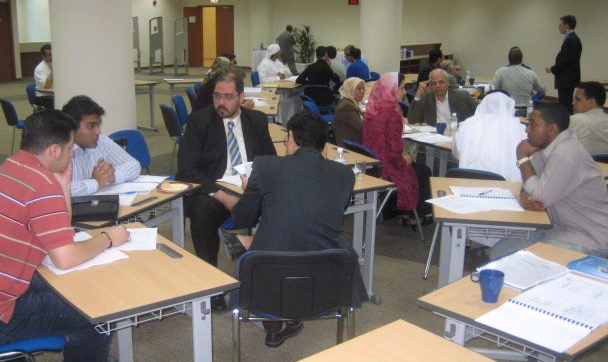 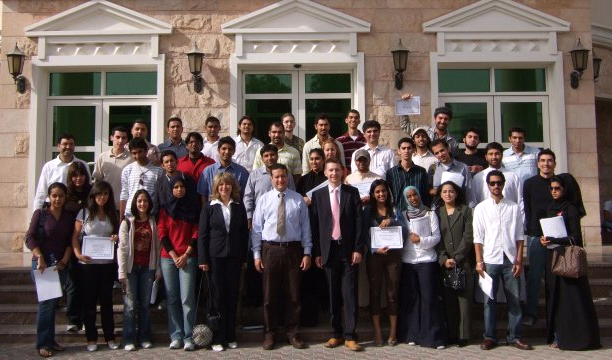 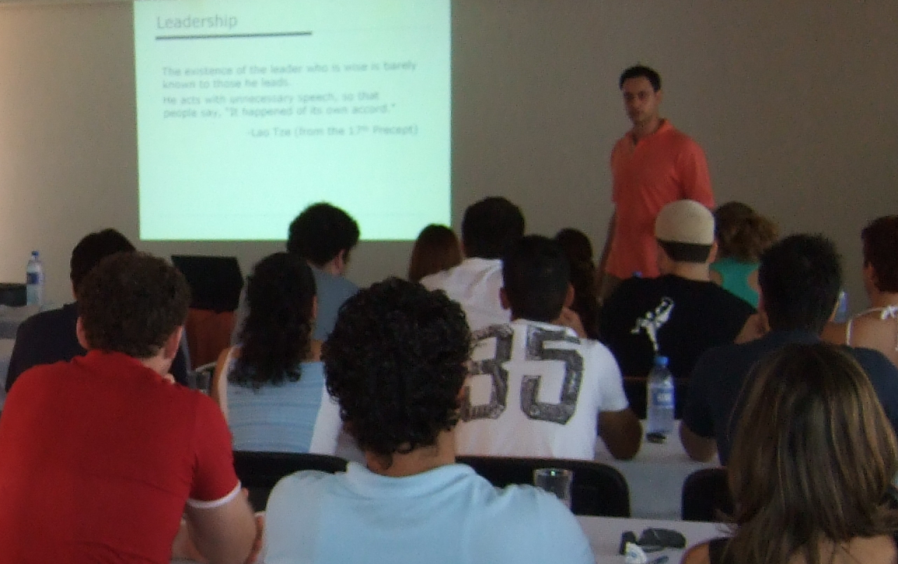 lise.johnston@ieee.org
Section Student Branch Relationship
No Man (Branch) is an Island!
You belong to a Section
Most likely, other schools also belong to that Section
If not, there are other schools in your Area
You belong to a Region (6)
Talk to us and vice versa
Communicate With Your Section
Section Chair
Section Treasurer

Section Student Activities Chair
	(F, SM, M or GSM)

Section Student Representative
	(STM, GSM)
Section Student Representative
Coordinate sending a copy of branch reporting to the Section
Send news from the branches to the Section
Help coordinate activities between branches within the Section
Give students’ perspectives at Section Excom or Opcom meetings
Sections - Student Activities
Why should our IEEE Sections be involved?
 
Financial obligation
$3.00 Rebate for every student member
 But more importantly…
More Compelling Reasons
Students and YP Members account for 33% of our Membership
This same group accounted for 62% of non-retained (arrears) memberships
Correct Conclusions
Membership is NOT silver- centric
IEEE Student membership is thriving
1st year member retention is abysmal
GOLD, SAC, Sections - WE ALL NEED TO HELP!
Issues – Student Branches
Students fail to develop a sense of belonging to the larger IEEE community  Fall in membership retention post graduation

Limited understanding of the roles & responsibilities by the SB officers  Need for training & improved understanding of IEEE beyond SB level
92
Issues - Sections
Lack of volunteers to coordinate Section activities  Same people end up running the Section until retirement

Sections get a feeling that Student Branches are connected in a “Give me money” way  Lack of synergy and mismatch of objectives
93
Possible Solutions
Joint Annual meetings between Section and Student Branches
     1. Beginning of year: Formal introduction and Welcome
     2. End of year: Informal gathering in the form of Graduation Reception
Immense networking and mentoring opportunities available to members
Reinforce a sense of belonging to the larger IEEE community 
Development of an effective communication model
Possible Solutions
IEEE Recognition Award per Student Branch annually to be awarded by the Section at the Graduation Reception
Recognize IEEE Student Branch leaders 
Nurture & inspire potential leaders who can take up key IEEE positions in future
Possible Solutions
Section Newsletter which adequately covers the activities and events conducted by the Section and its Student Branches
Make information readily available to all IEEE members
Act as a unifying force between the Section and its Student Branches
Recommended Section Initiatives
Link Section Web Page to Student Branch Web Site
Section officers to attend Student Branch event(s)
Section officers evaluate Student Branch activities
Section members offer mentoring to students
Section to host a social activity for former student branch officers and new YP members
Section to provide professional education to Student Branches
Recommended Section Initiatives
Student Branch assists Section with Pre-college Program
Scholarships to Student Members
Invite Student Branch Officers to attend Section Excom Meetings, YP Meetings and Chapter Meetings
Section to hold Student Night once a year
Publicize Section Activities to Student Branches
Section to organize an event for the Student Branch
98
Recommended Student Branch Initiatives
Branch to provide accurate Student Branch contact information to their Section
Branch to invite Section Officers to Student Leadership Training Workshops
Branch to provide list of graduating students contact information to their Section
Branch to organize a “graduation Party” and invite Section Officers
99
How You Can Use Your IEEE Membership
As active members, you 
Gain opportunities to learn skills not learned in academic courses or on the job 

Share knowledge to enhance your creativity  

Have access to individuals at all levels of the profession
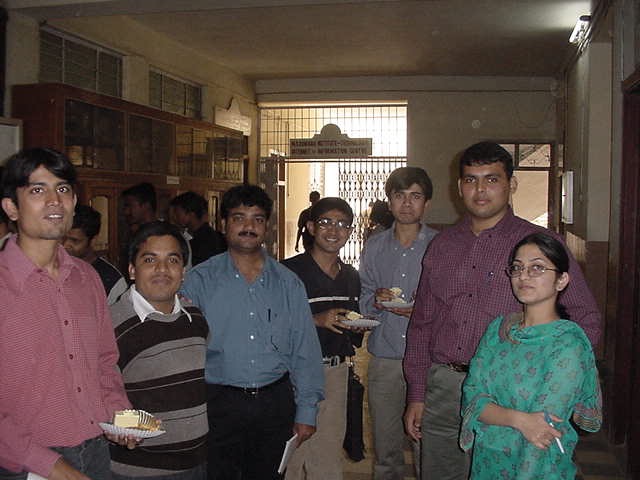 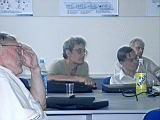